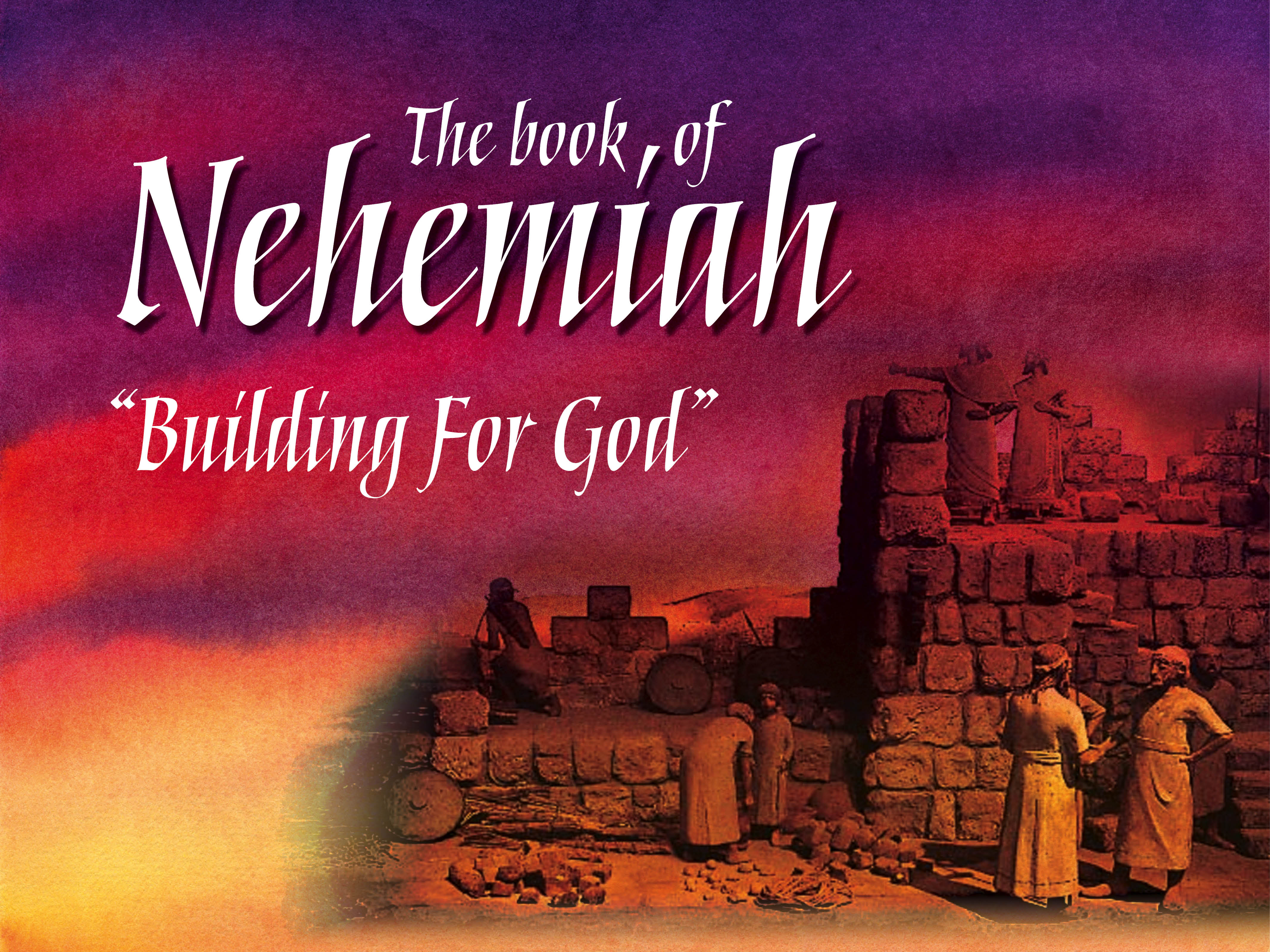 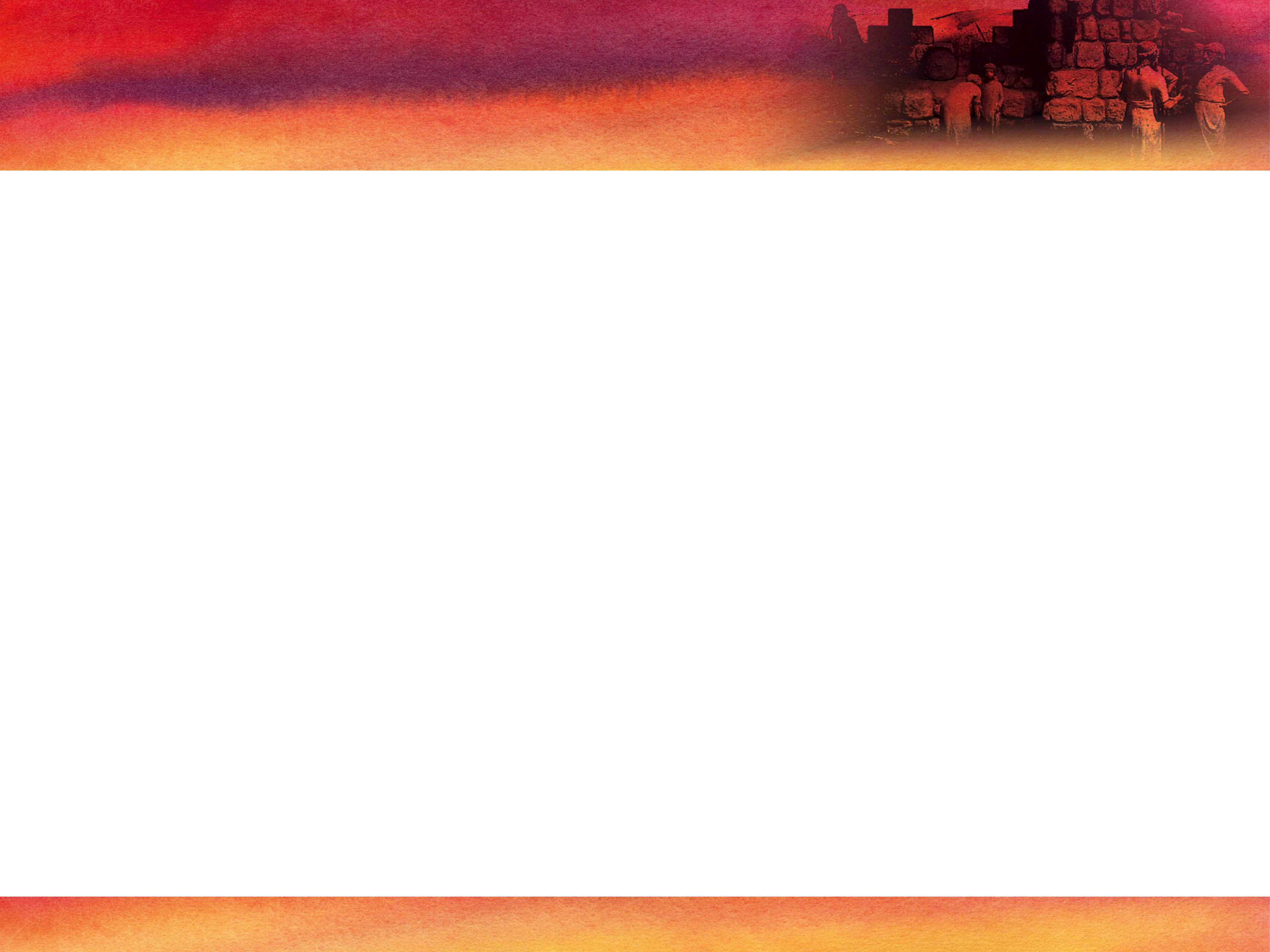 Kingdom building…
… starts with prayer
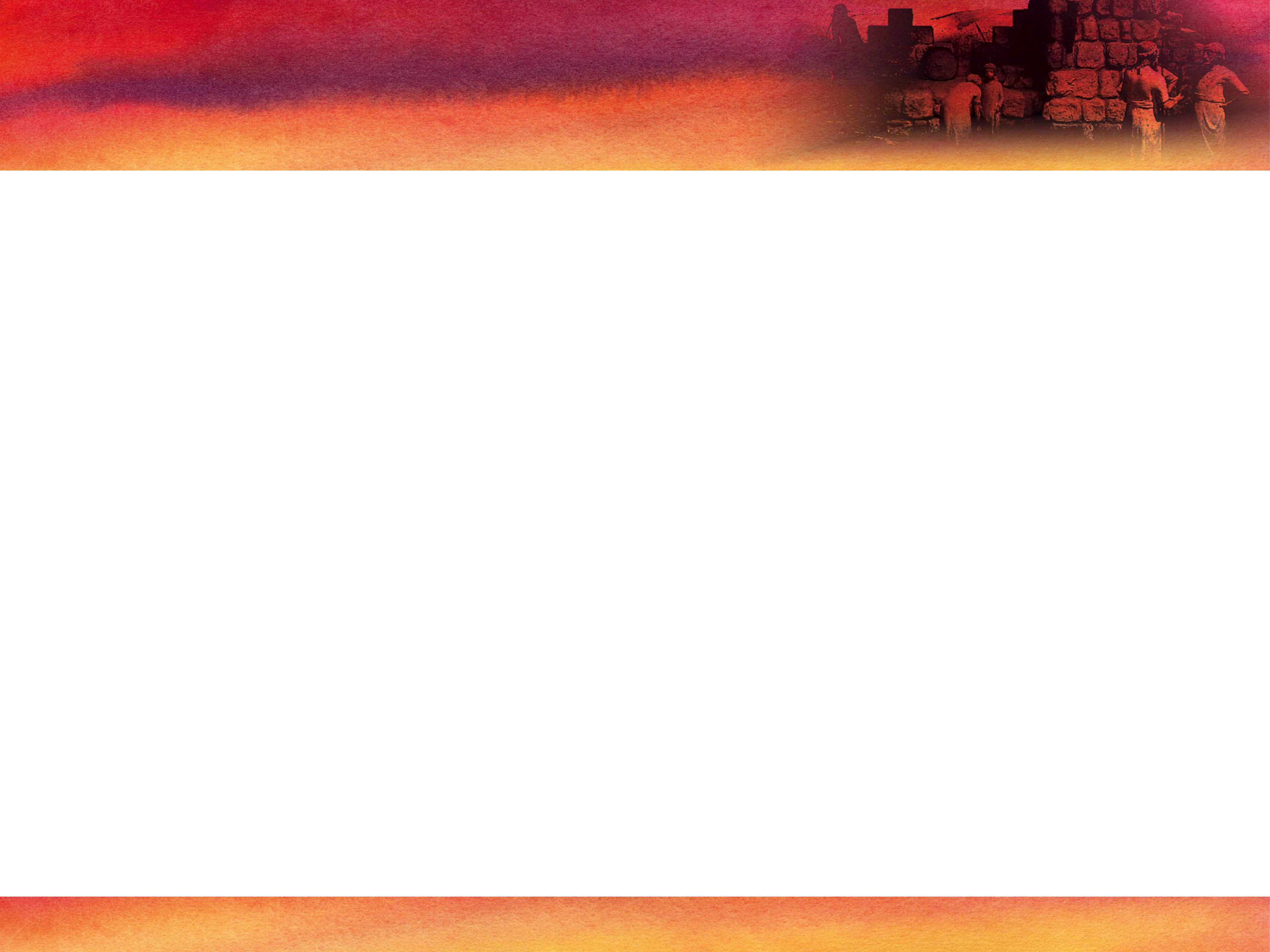 Kingdom building…
… starts with prayer
… requires vision
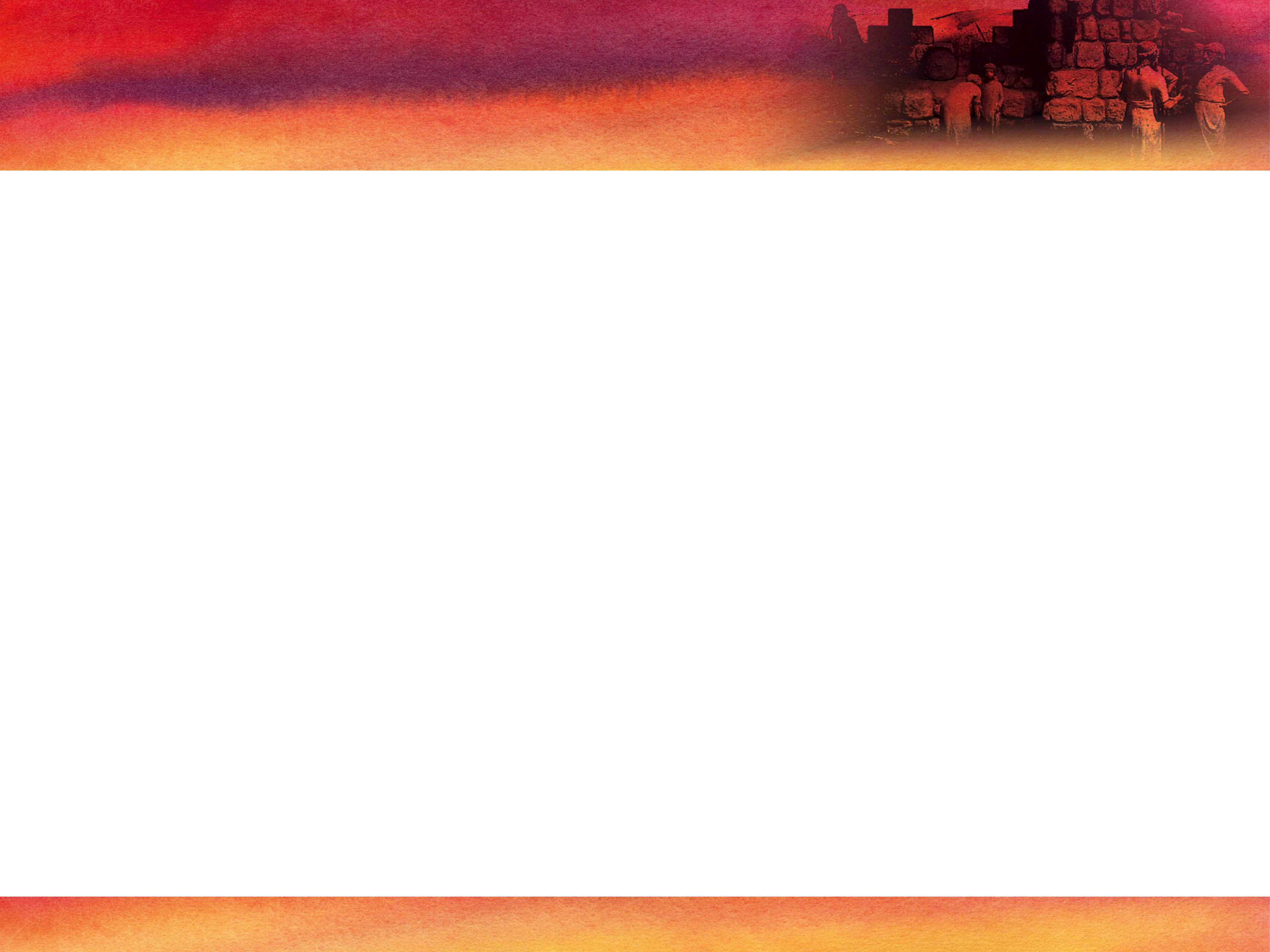 Kingdom building…
… starts with prayer
… requires vision
… takes effort
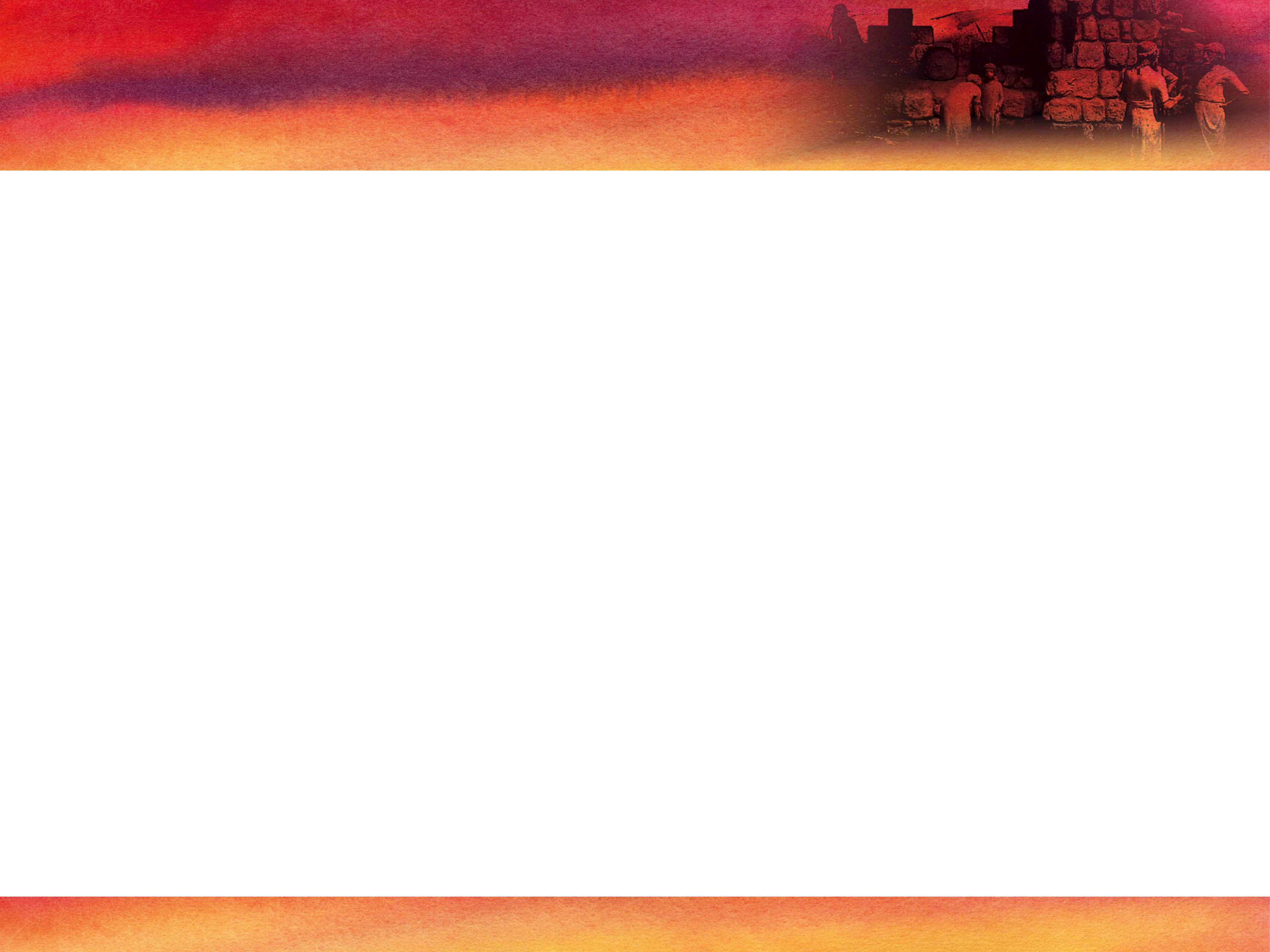 Kingdom building…
… starts with prayer
… requires vision
… takes effort
… will face opposition
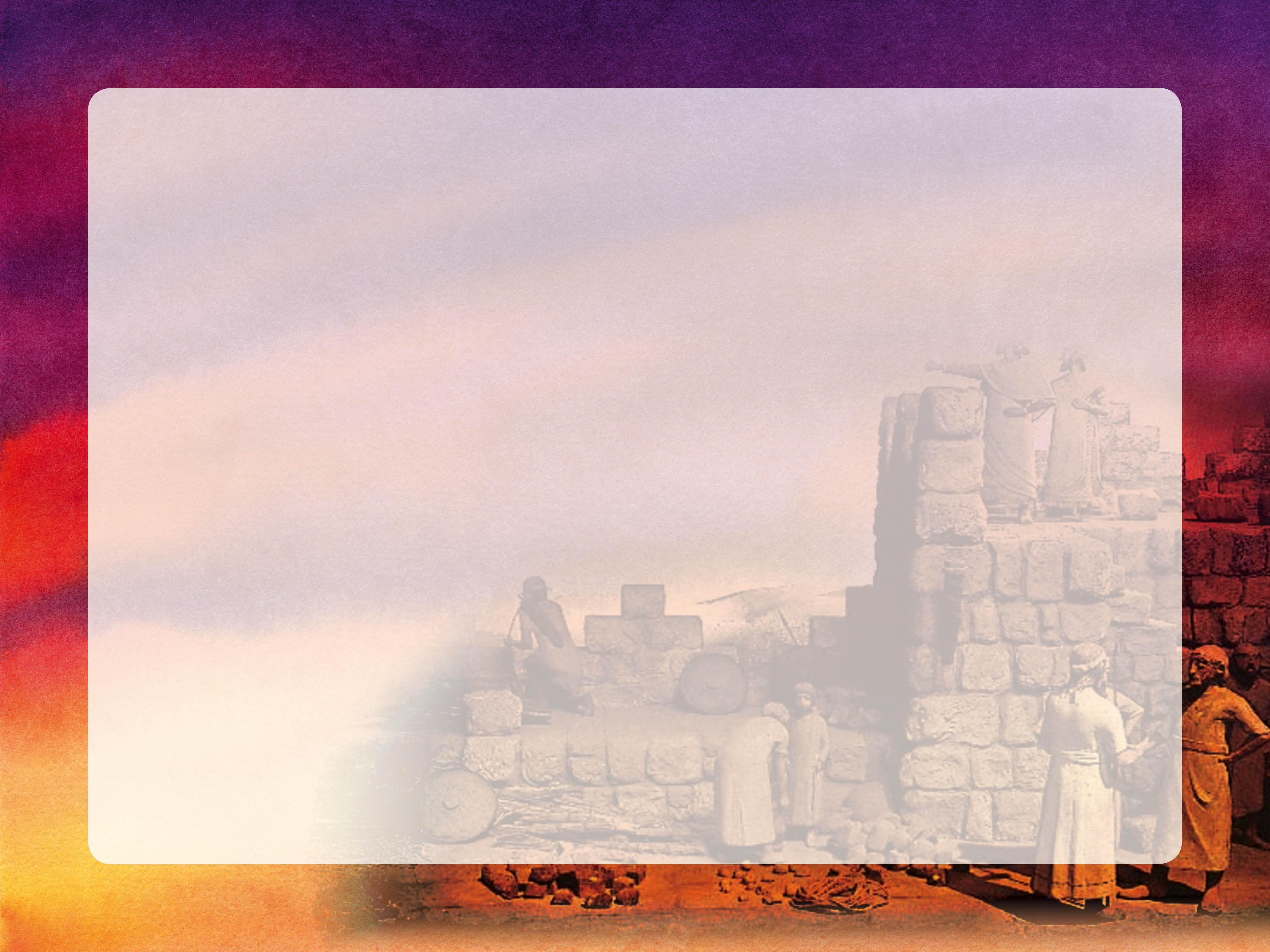 Reading…

Nehemiah 5: 1-19

(p489 church Bibles)
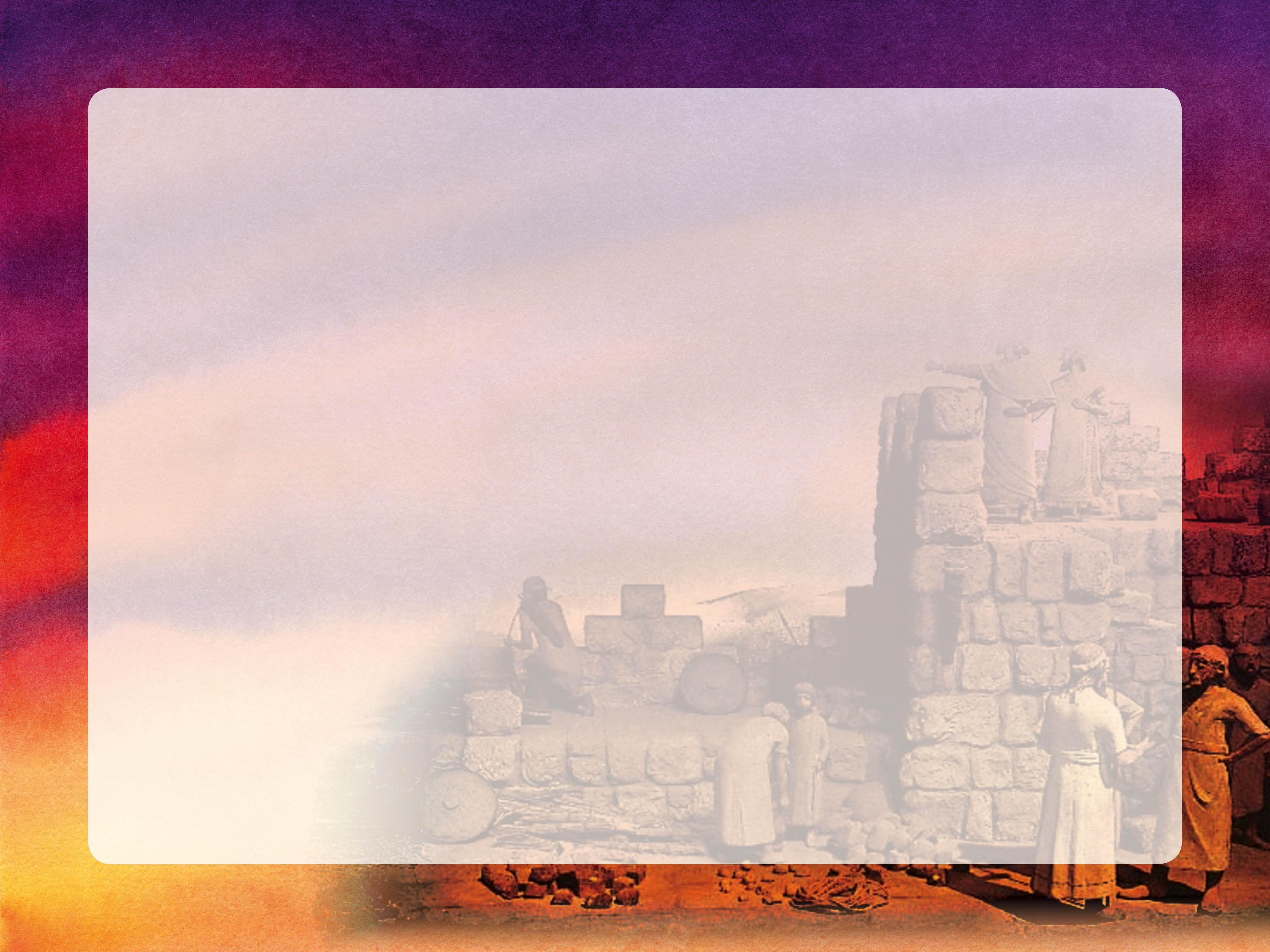 Are you sitting comfortably…?
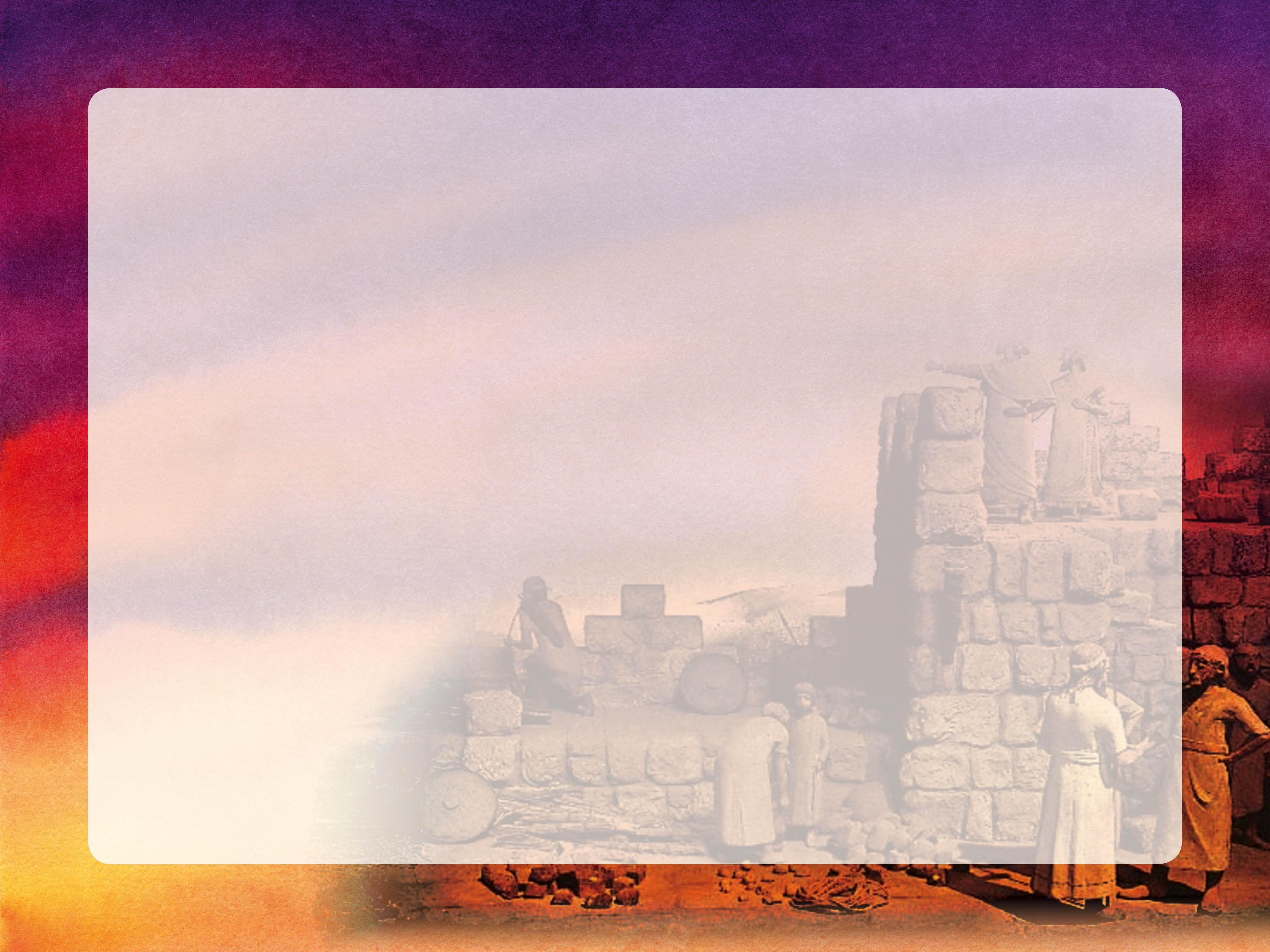 “Just when you thought it was safe…”
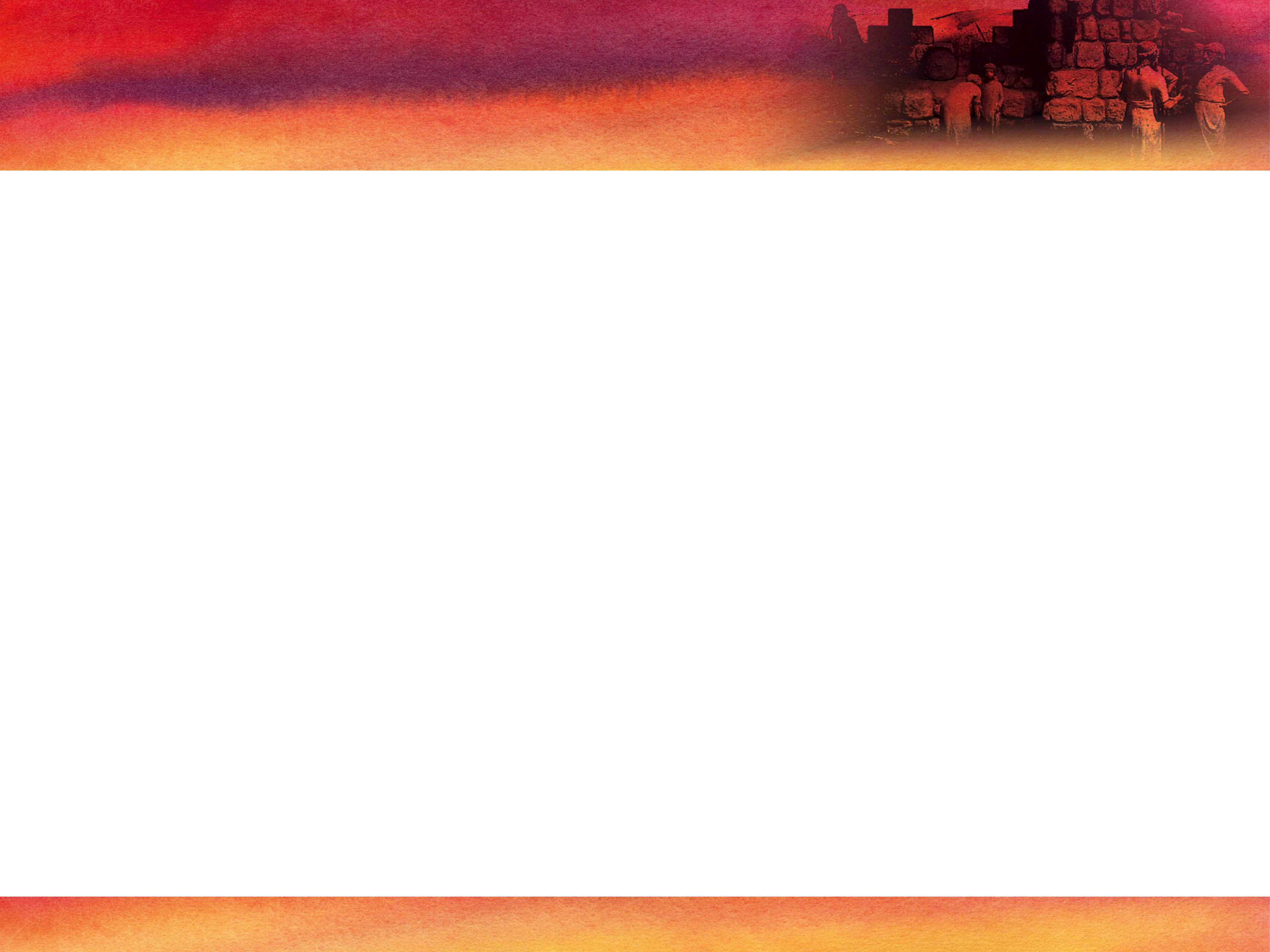 Kingdom building…
… starts with prayer
… requires vision
… takes effort
… will face opposition
…acts for justice
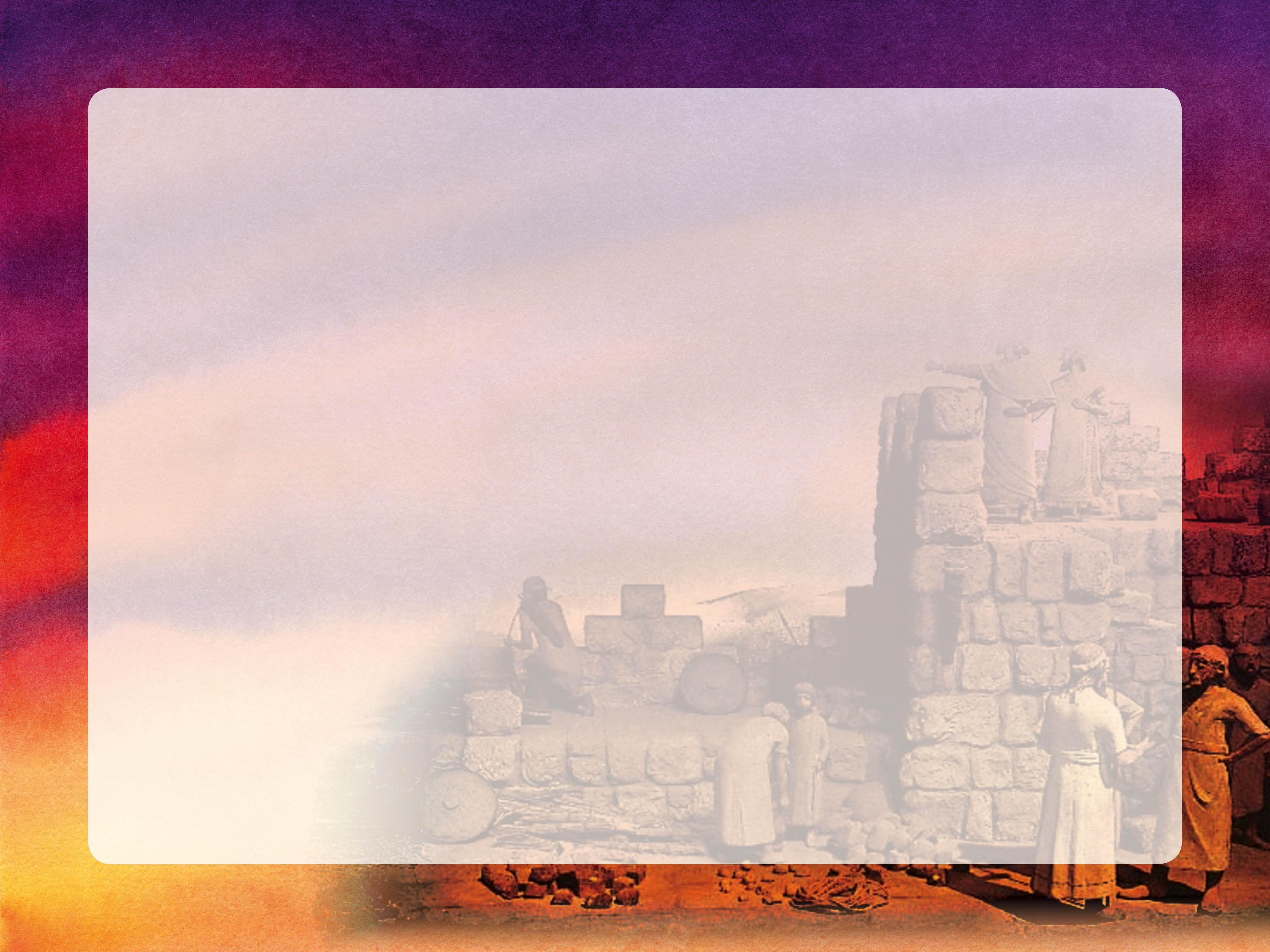 “What does the Lord require of you?
To act justly and to love mercy and to walk humbly with your God.”

Micah 6:8
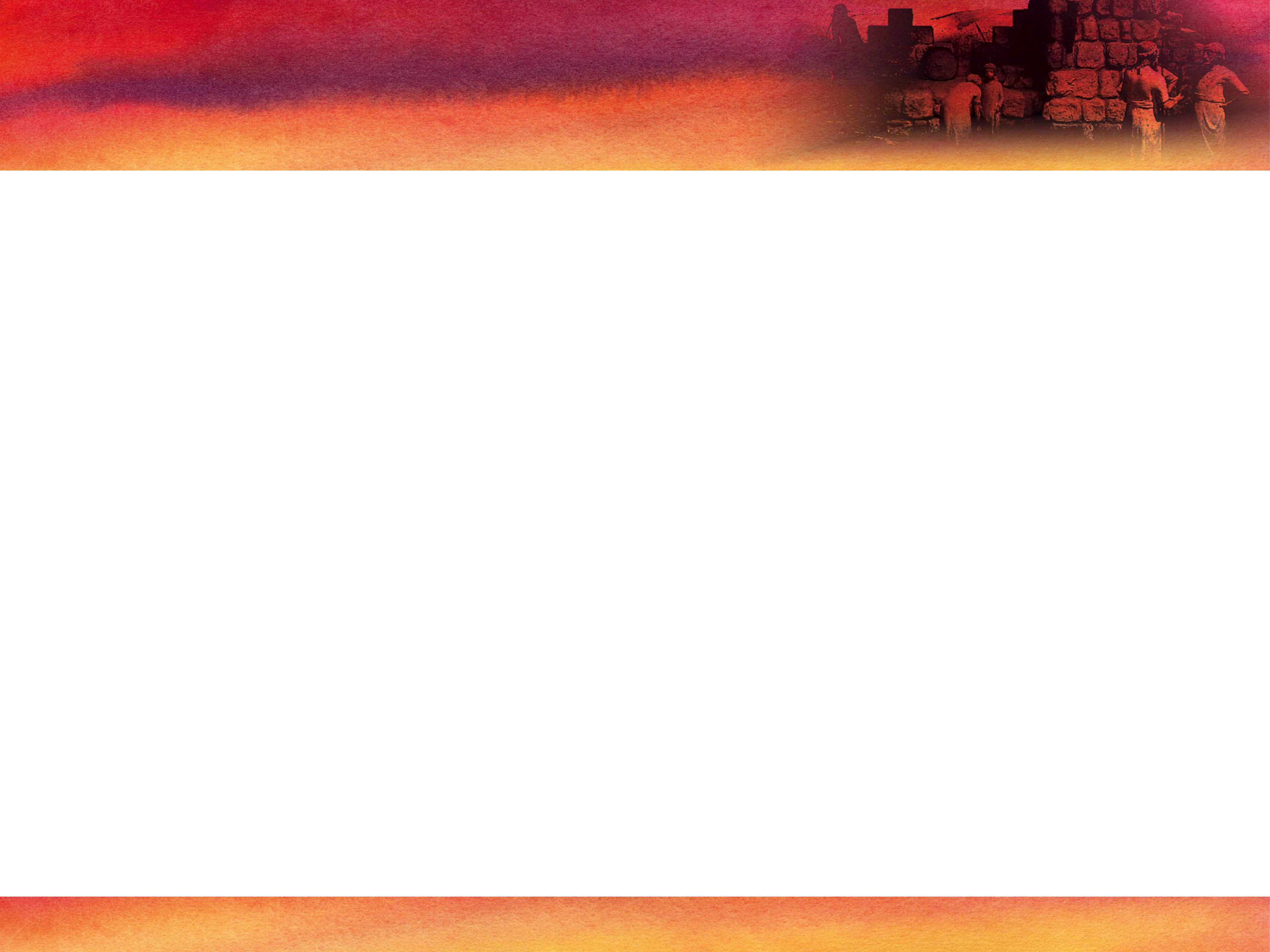 Kingdom building…
…acts for justice

The outcry (v1-5)
The response (v6-13a)
The example (v13b-19)
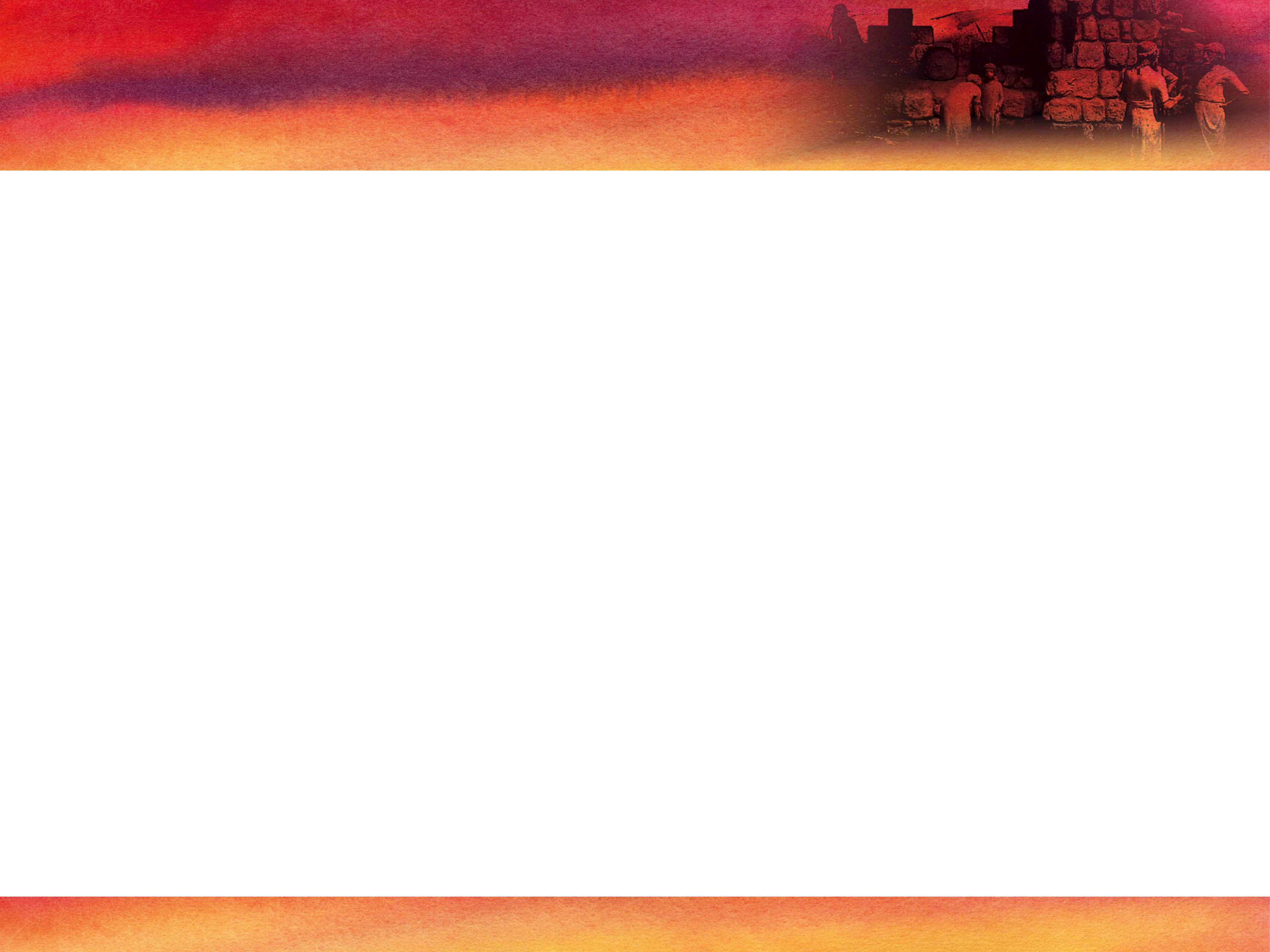 Kingdom building…
…acts for justice

The outcry (v1-5)… HEAR IT!
The response (v6-13a)… FEEL IT!
The example (v13b-19)… DO IT!
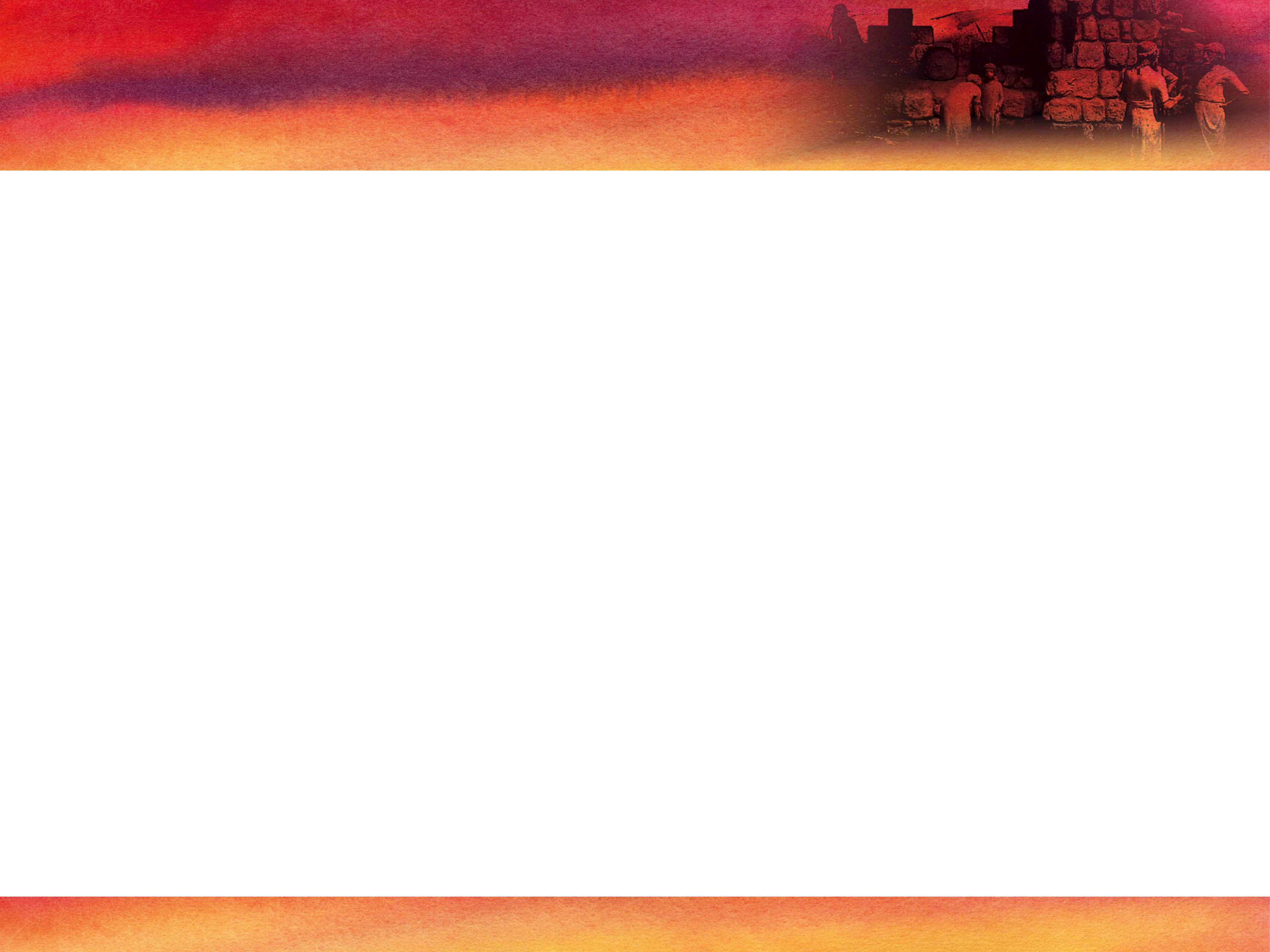 Kingdom building…
…acts for justice

The outcry (v1-5)
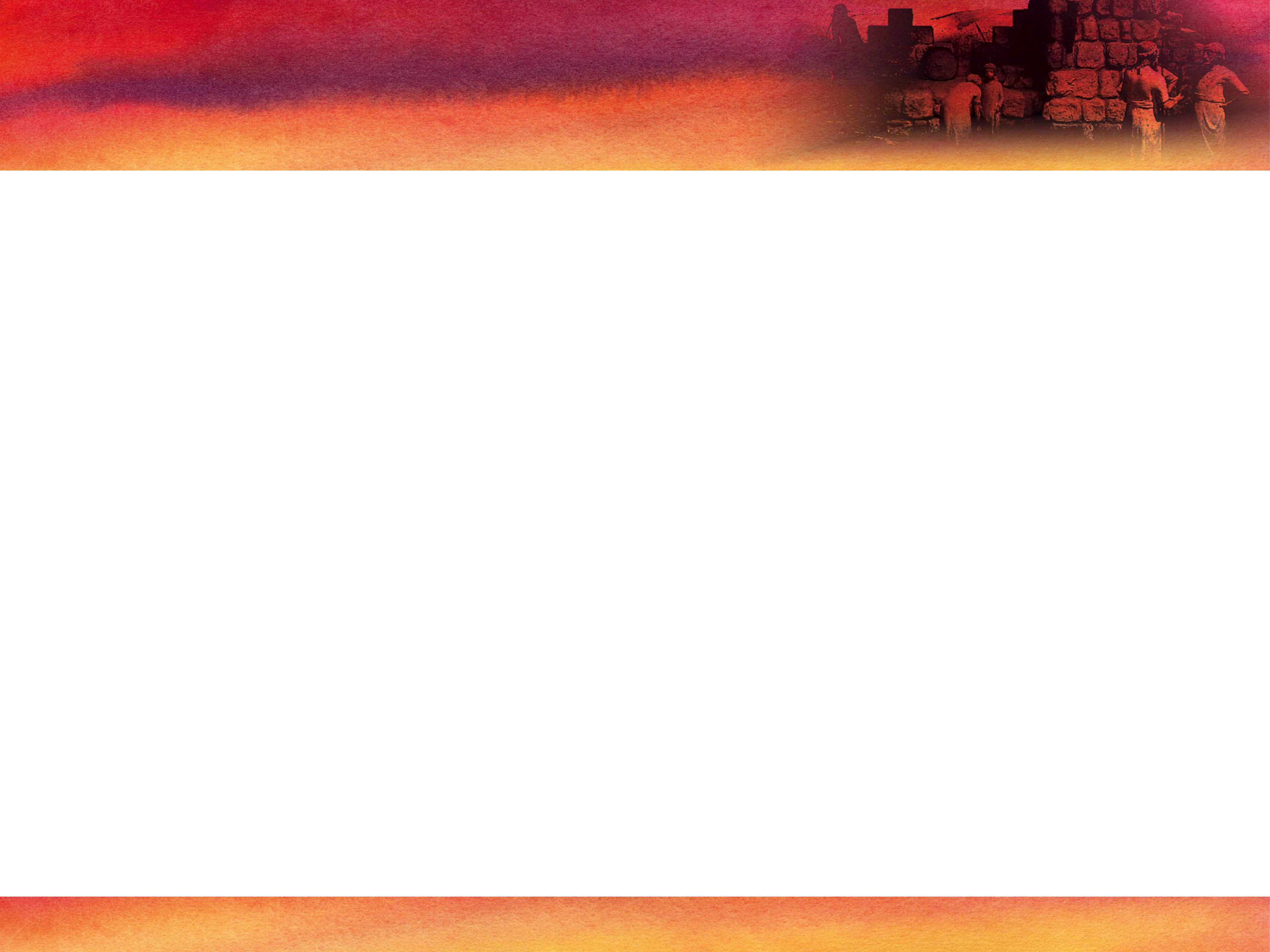 Kingdom building…
…acts for justice

The outcry (v1-5)
Food
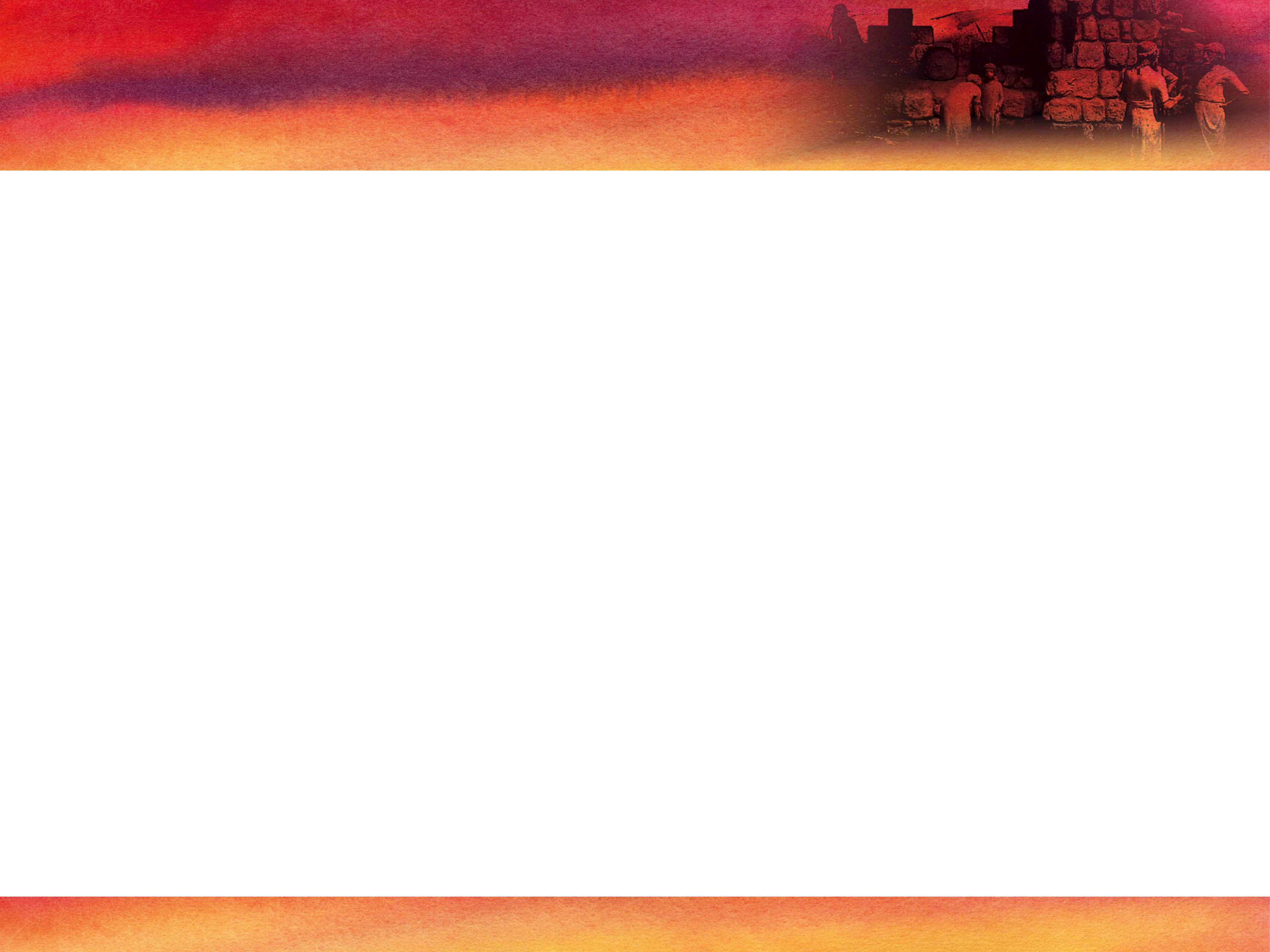 Kingdom building…
…acts for justice

The outcry (v1-5)
Food
Finance
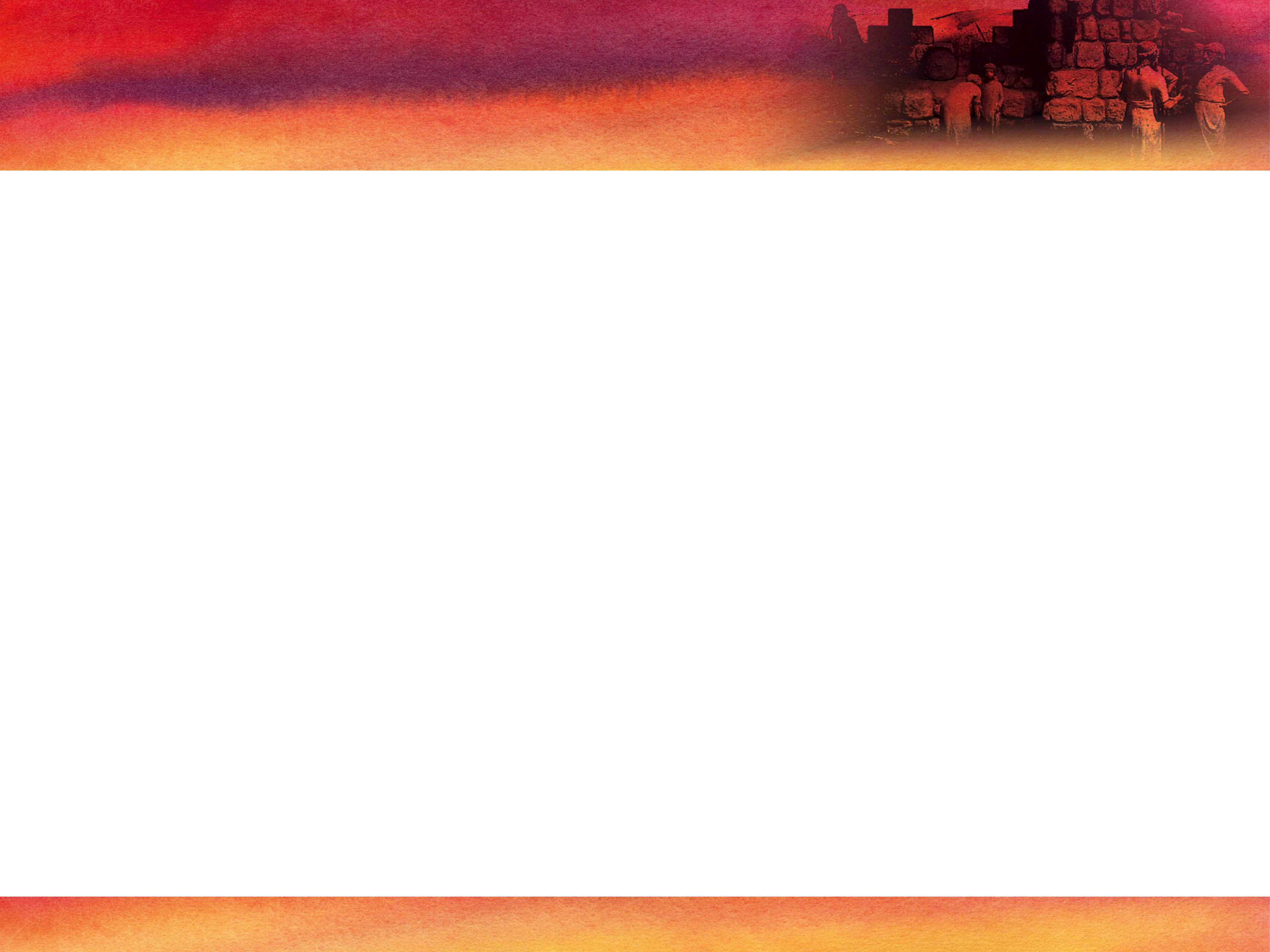 Kingdom building…
…acts for justice

The outcry (v1-5)
Food
Finance
Family
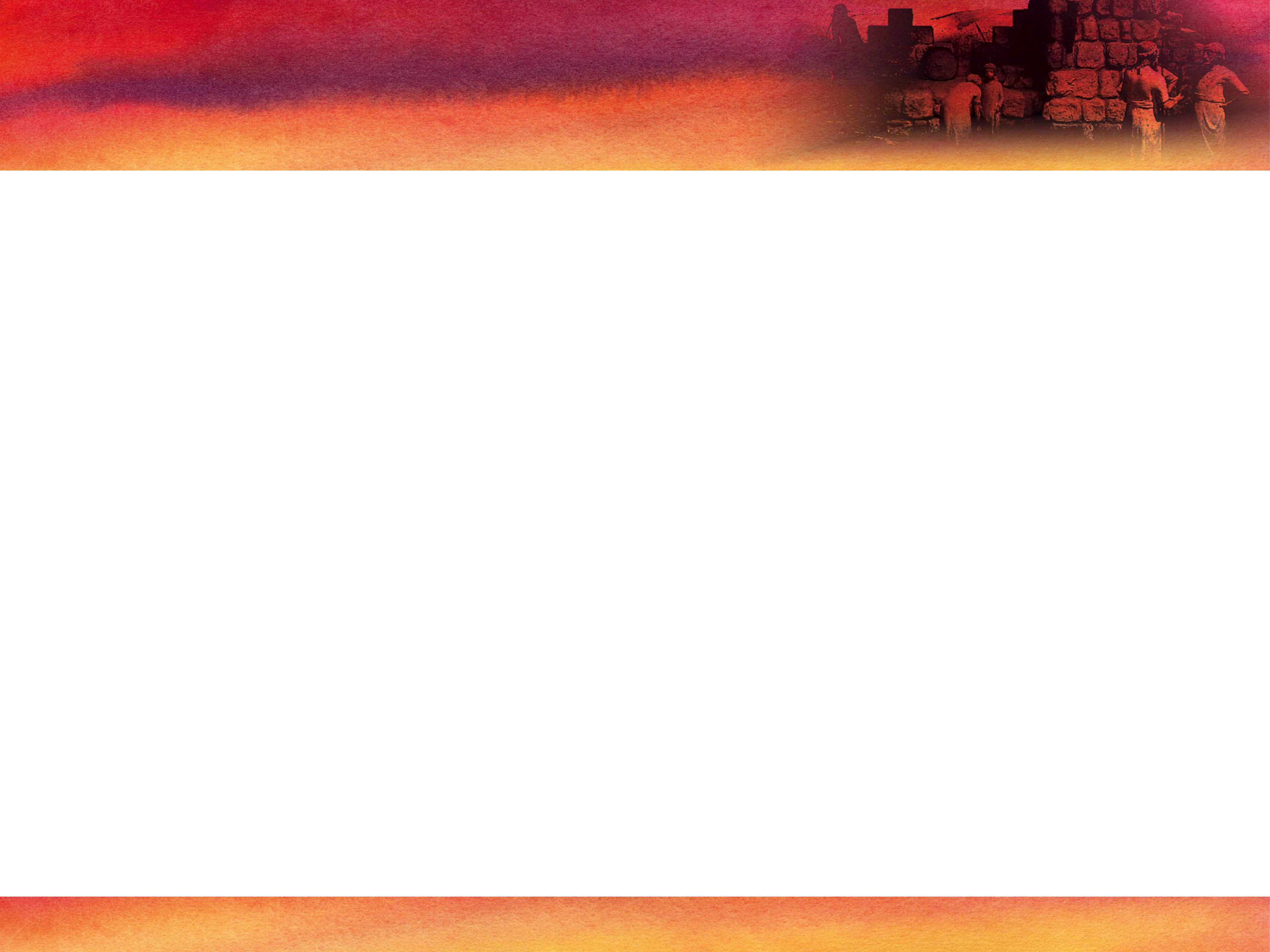 Kingdom building…
…acts for justice

The outcry (v1-5)

Are we listening?…
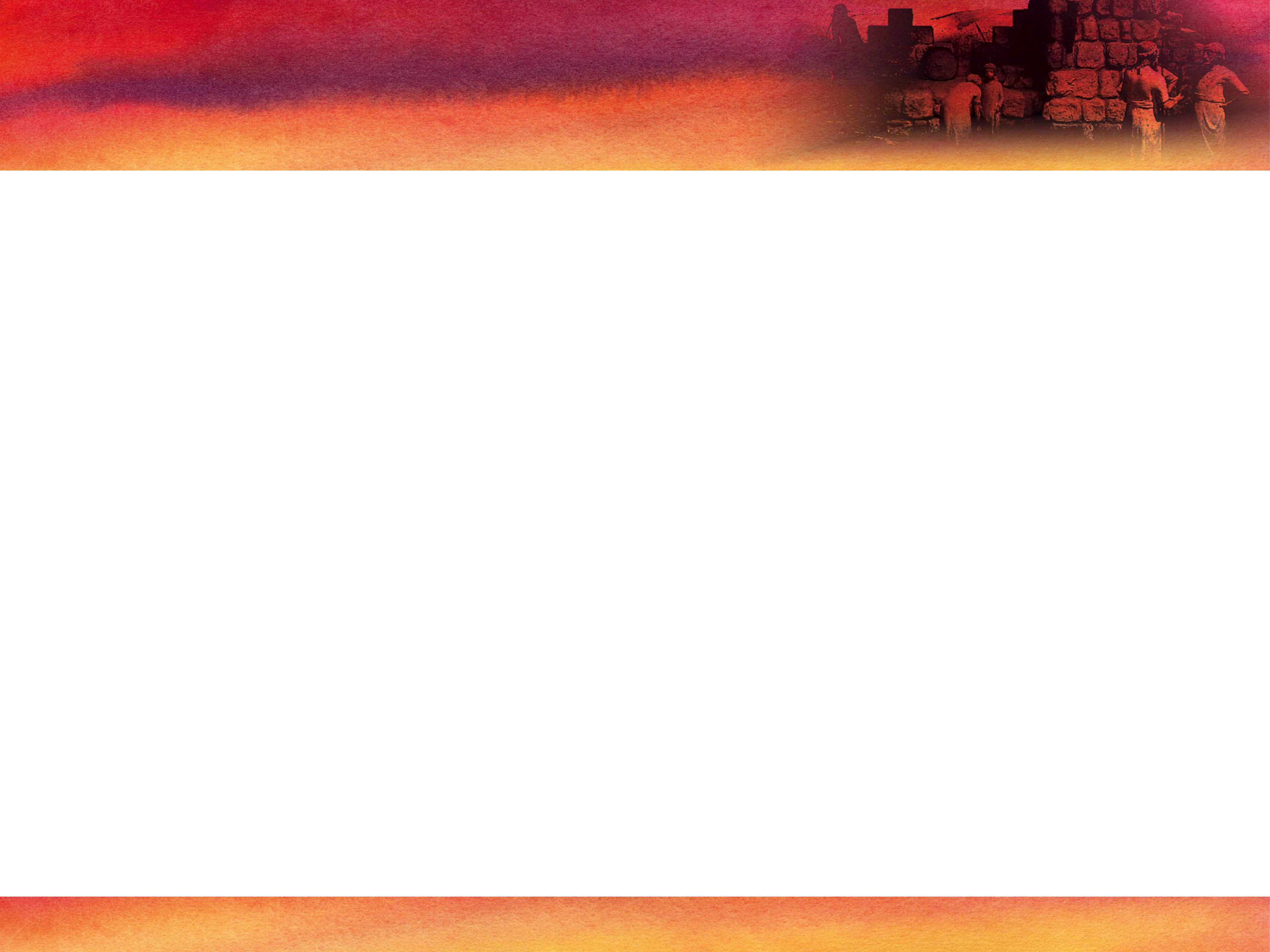 Kingdom building…
…acts for justice

The outcry (v1-5)

Food…
30 million people on the brink of starvation in Yemen, Nigeria, South Sudan, Somalia and other parts of East Africa.
In 2016-17, Foodbank distributed over a million emergency food supplies in the UK.
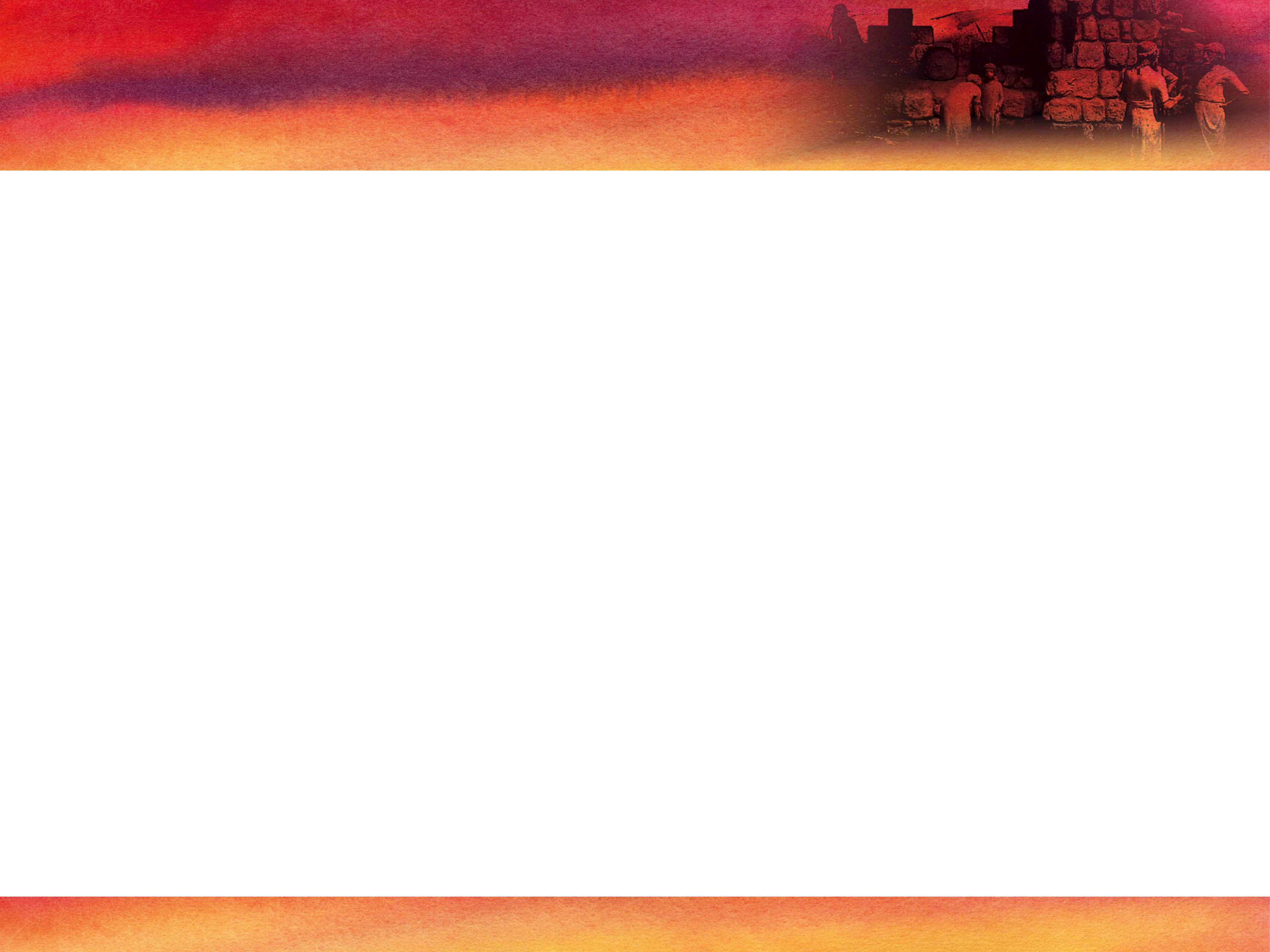 Kingdom building…
…acts for justice

The outcry (v1-5)

Finance…
Developing world countries have paid out $4.2 trillion to rich countries in interest on debt repayments since 1980.
3.9 million people in “persistent poverty” here in the UK.
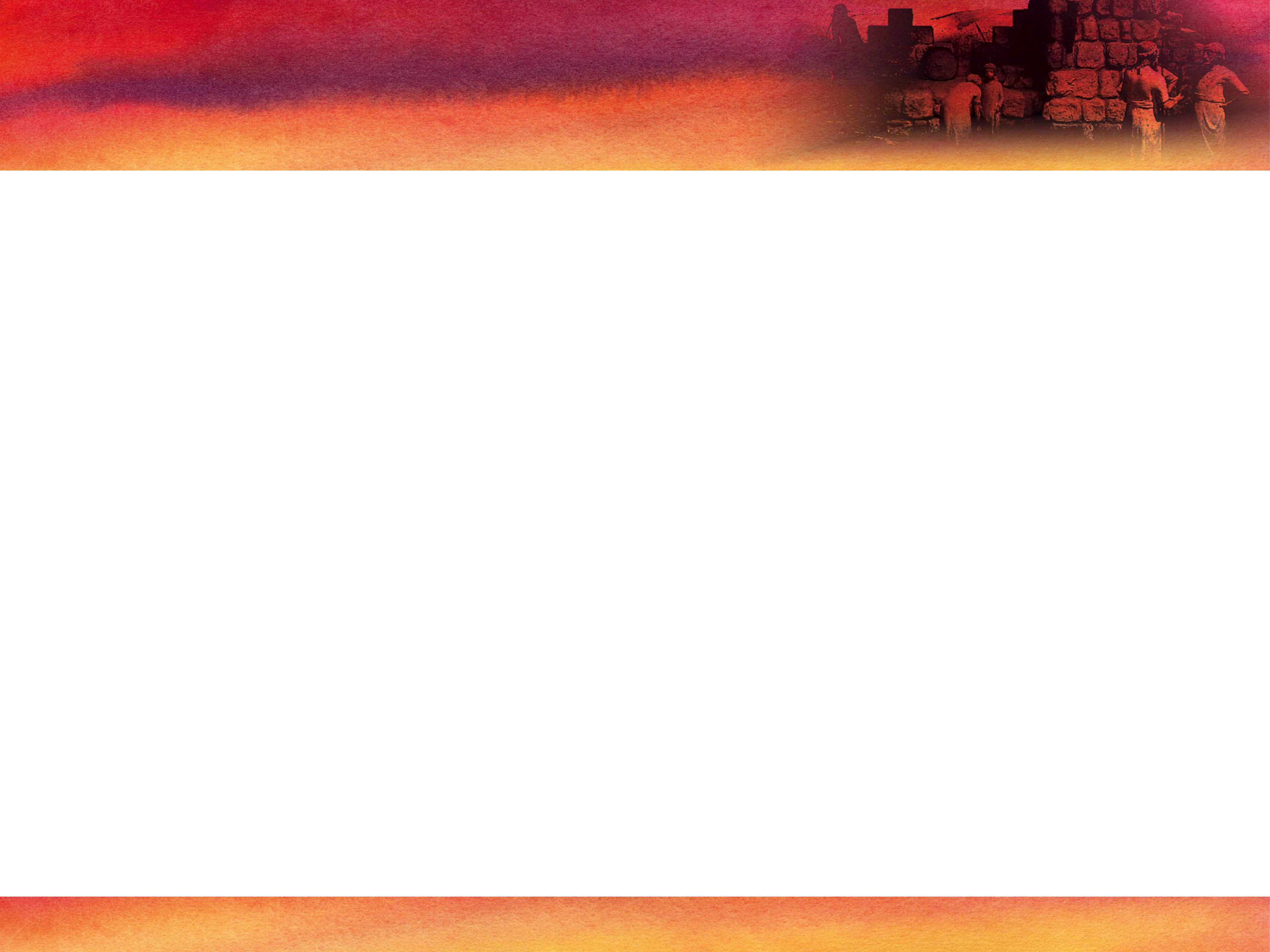 Kingdom building…
…acts for justice

The outcry (v1-5)

Family…
An estimated 20 million people in slavery worldwide, including 5 million children.
The number of people reported as potential victims of slavery and human trafficking in the UK has more than doubled in the past three years.
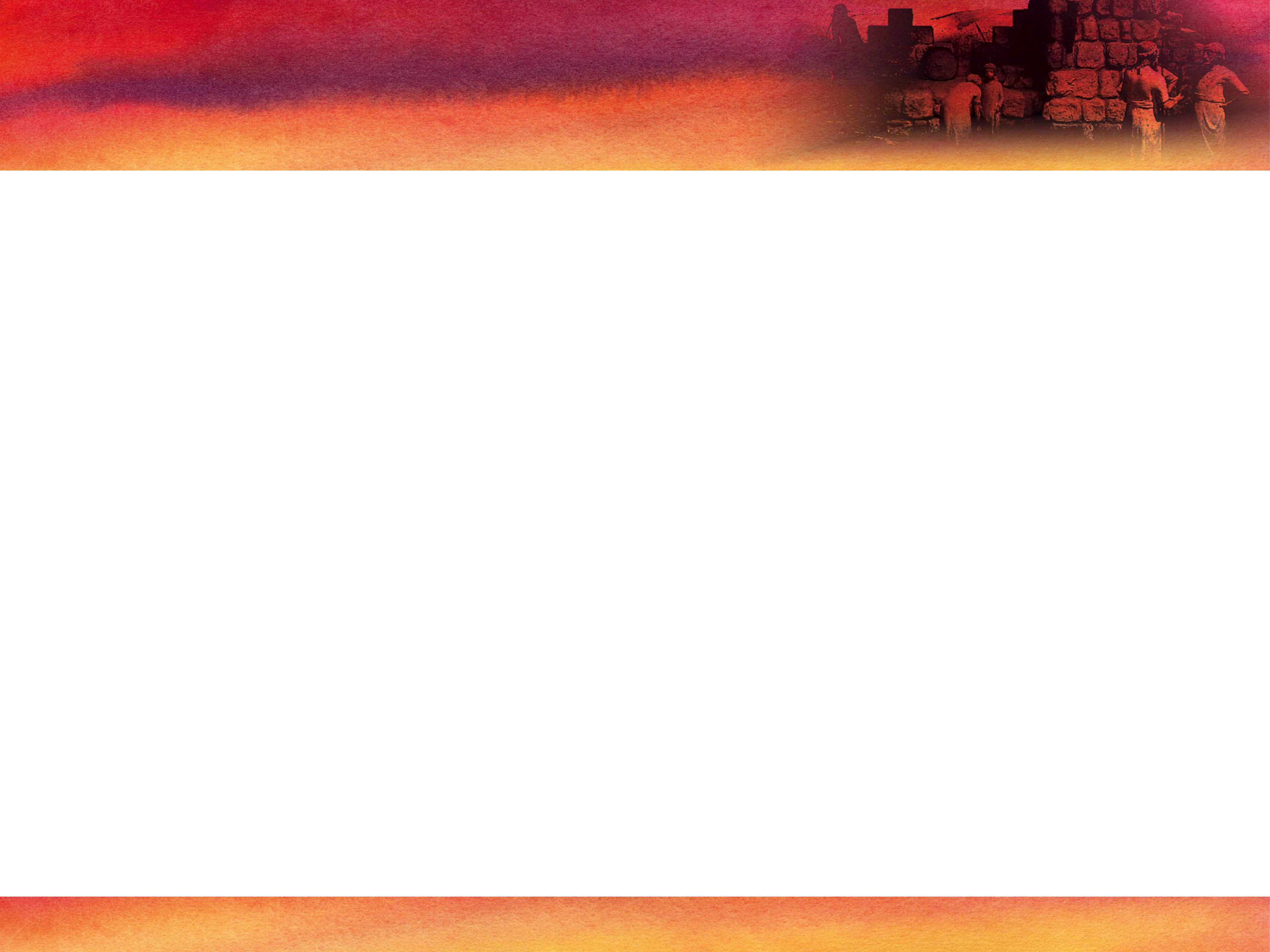 Kingdom building…
…acts for justice

The outcry (v1-5)

Do we hear it?…
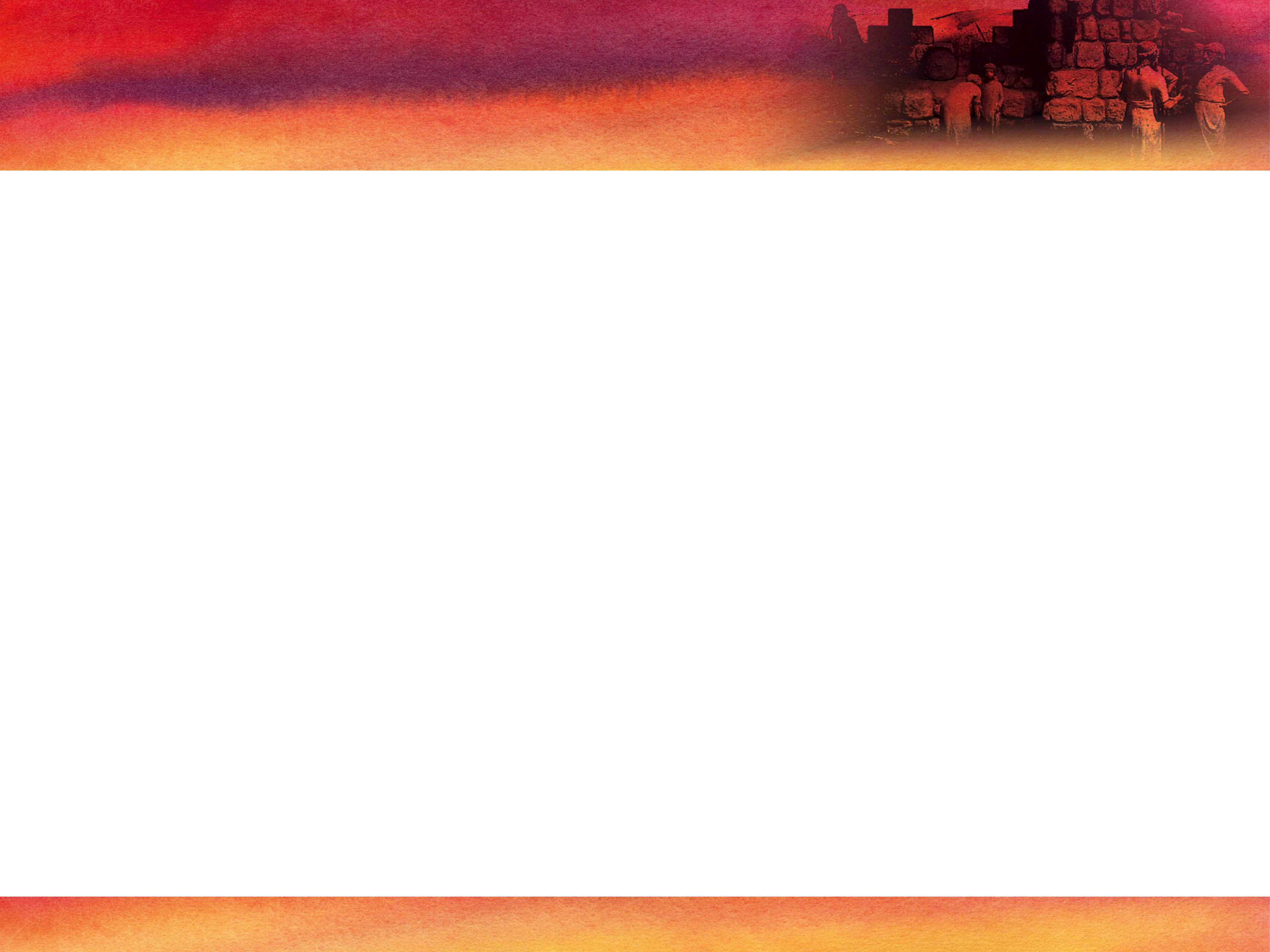 Kingdom building…
…acts for justice

The response (v6-13a) – Nehemiah’s
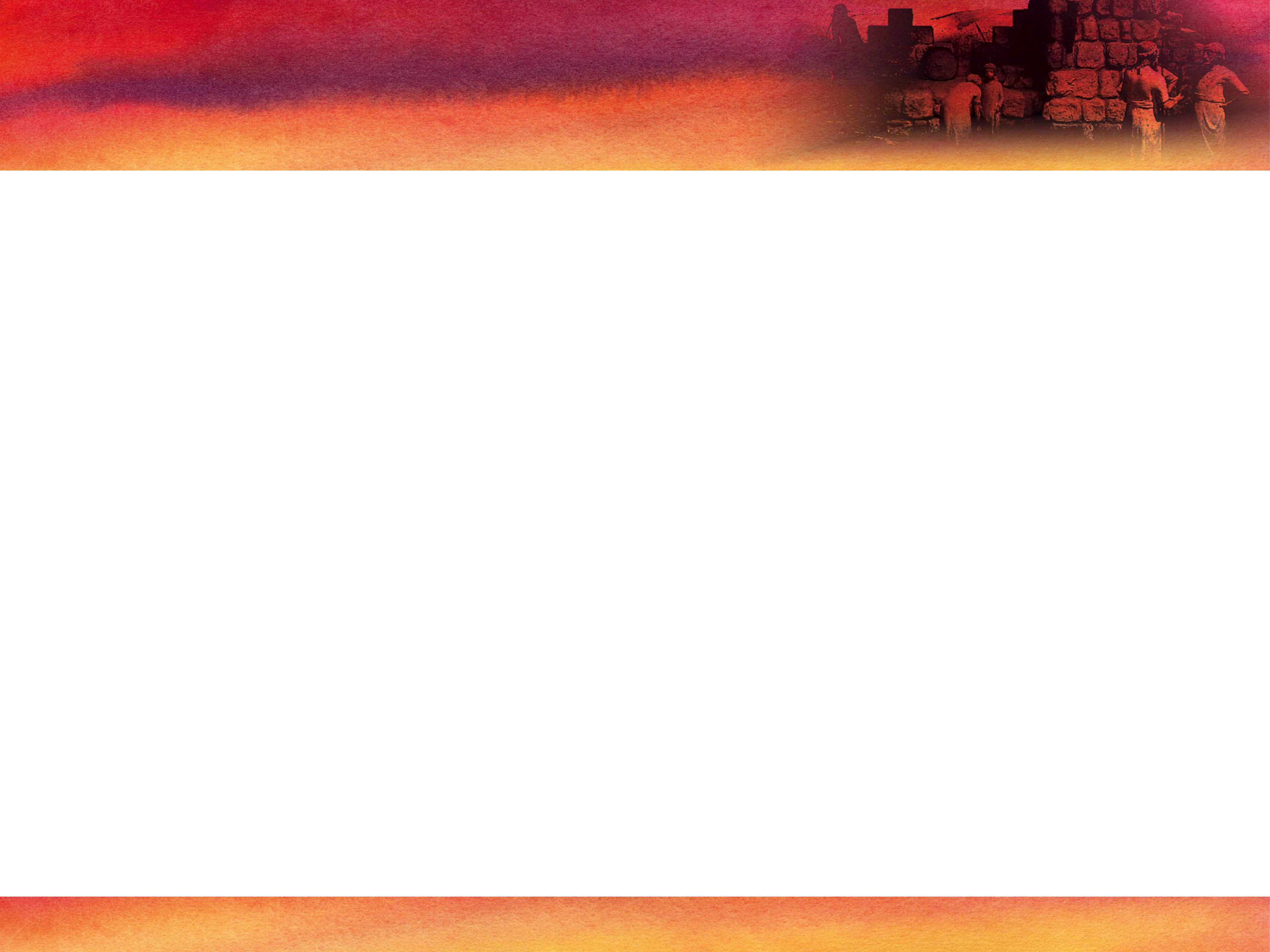 Kingdom building…
…acts for justice

The response (v6-13a) – Nehemiah’s
Anger
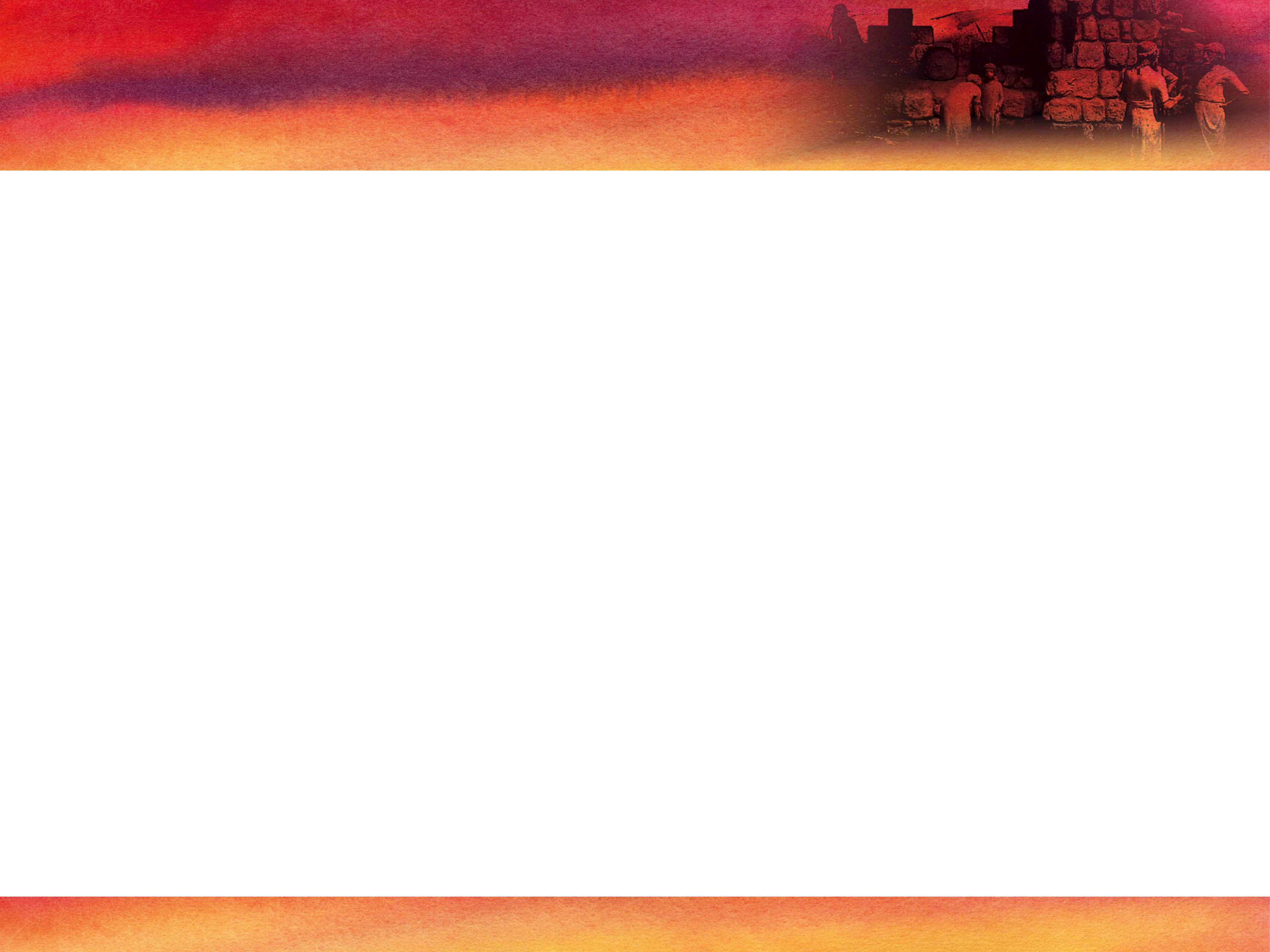 Kingdom building…
…acts for justice

The response (v6-13a) – Nehemiah’s
Anger
Reflection
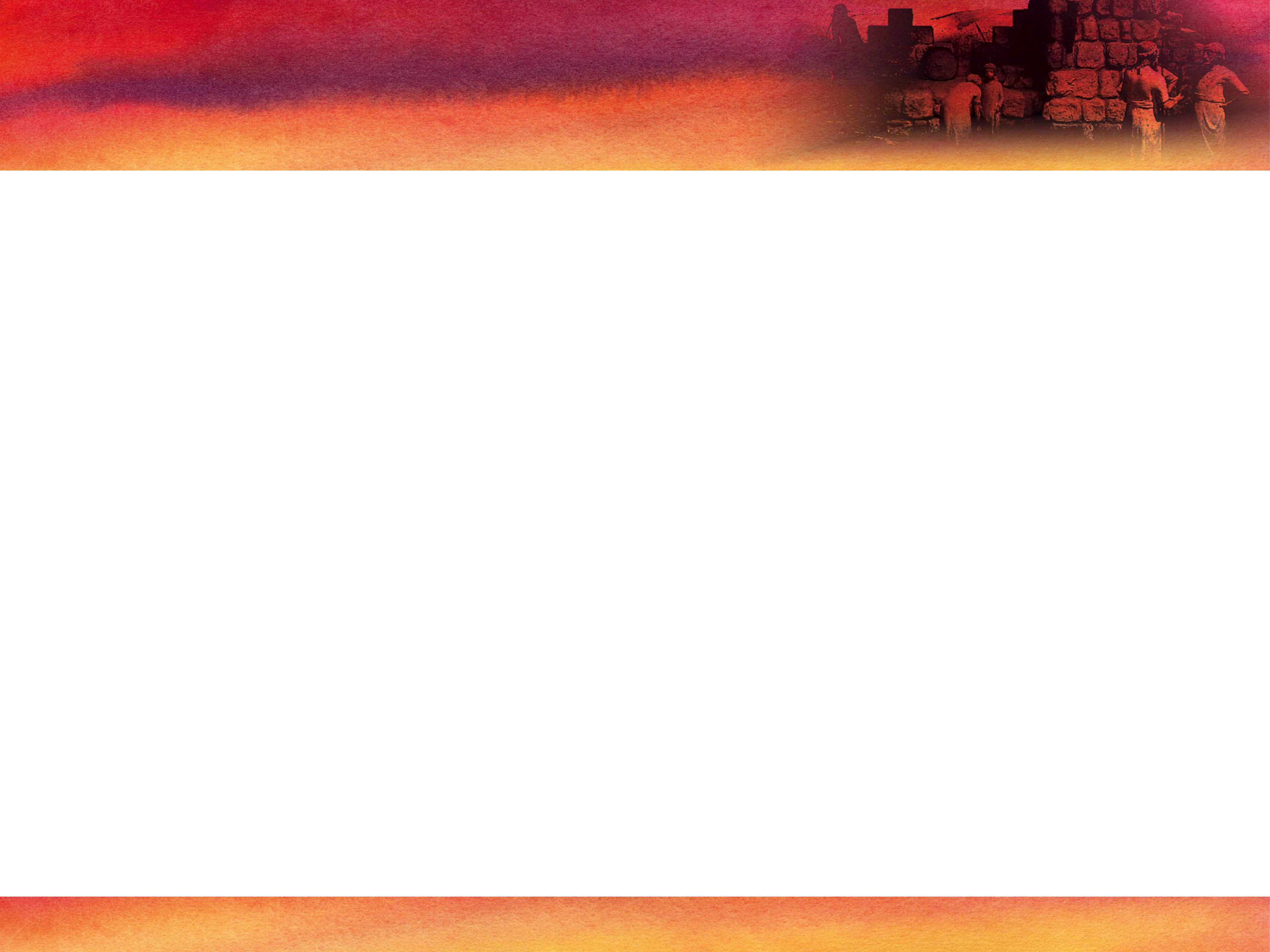 Kingdom building…
…acts for justice

The response (v6-13a) – Nehemiah’s
Anger
Reflection
Confrontation
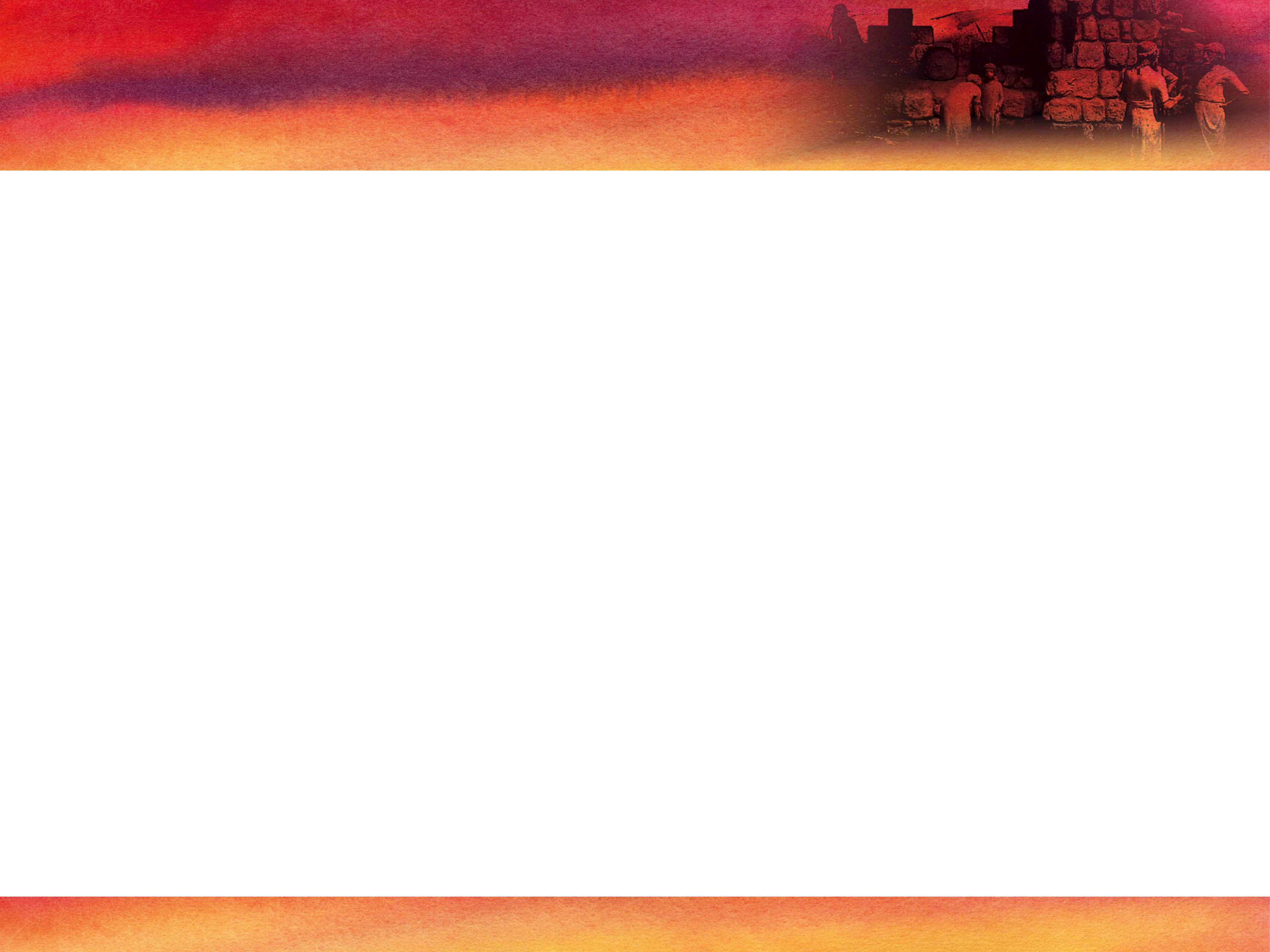 Kingdom building…
…acts for justice

The response (v6-13a) – Nehemiah’s
Anger
Reflection
Confrontation
Community action
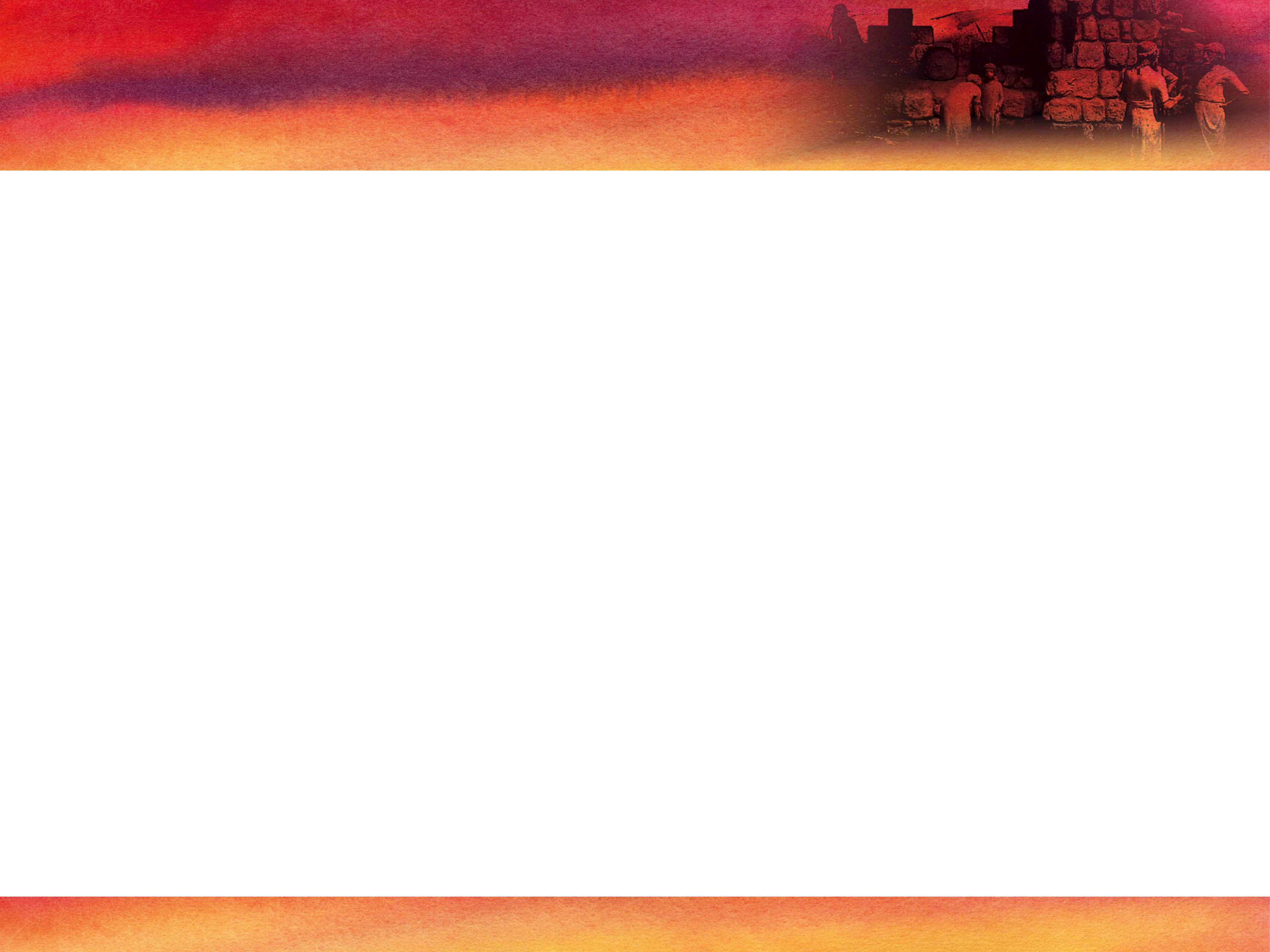 Kingdom building…
…acts for justice

The response (v6-13a) – Nehemiah’s
Anger
Reflection
Confrontation
Community action
Recognition of responsibility
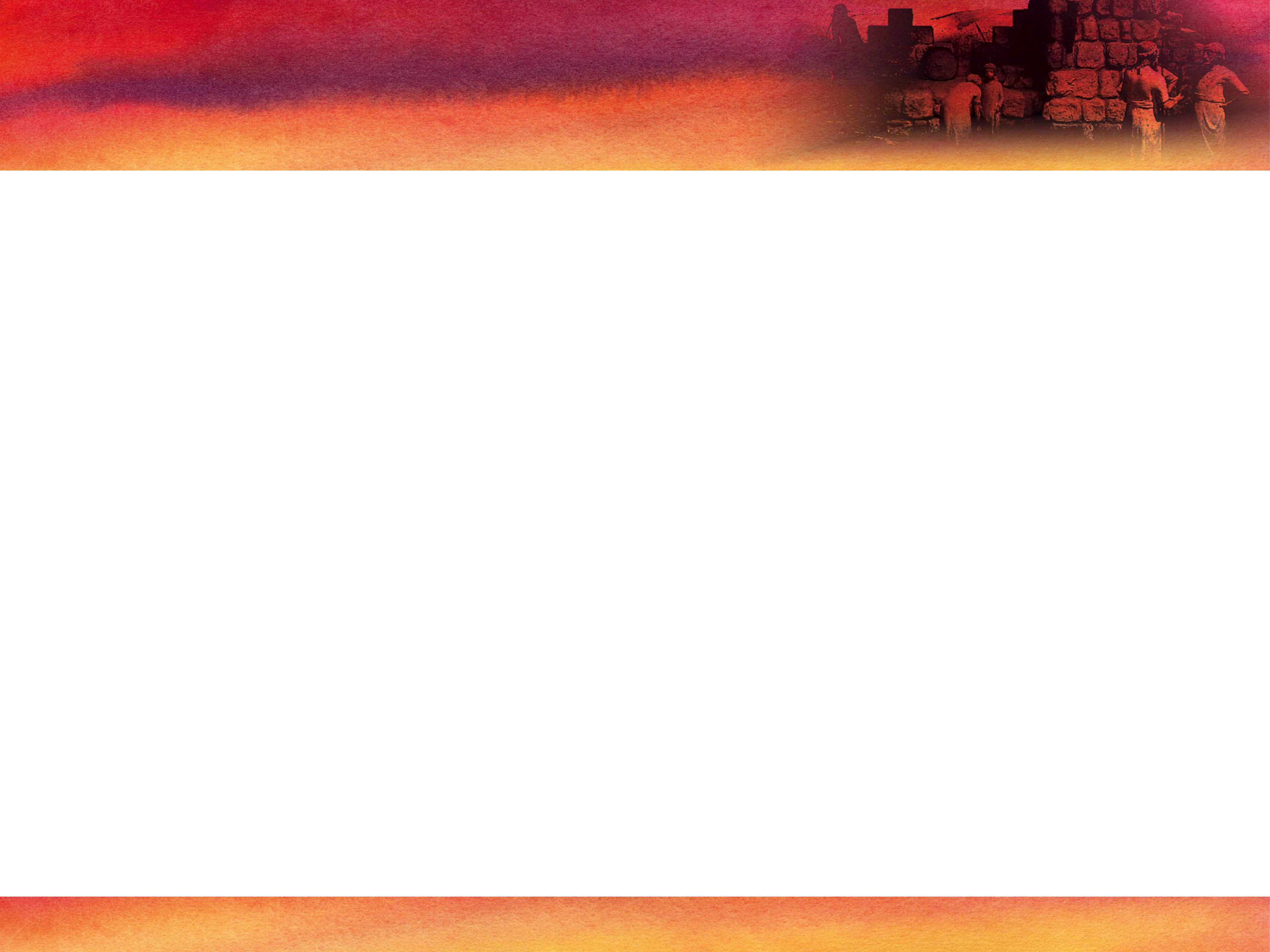 Kingdom building…
…acts for justice

The response (v6-13a) – Nehemiah’s
Anger
Reflection
Confrontation
Community action
Recognition of responsibility
Solution proposed
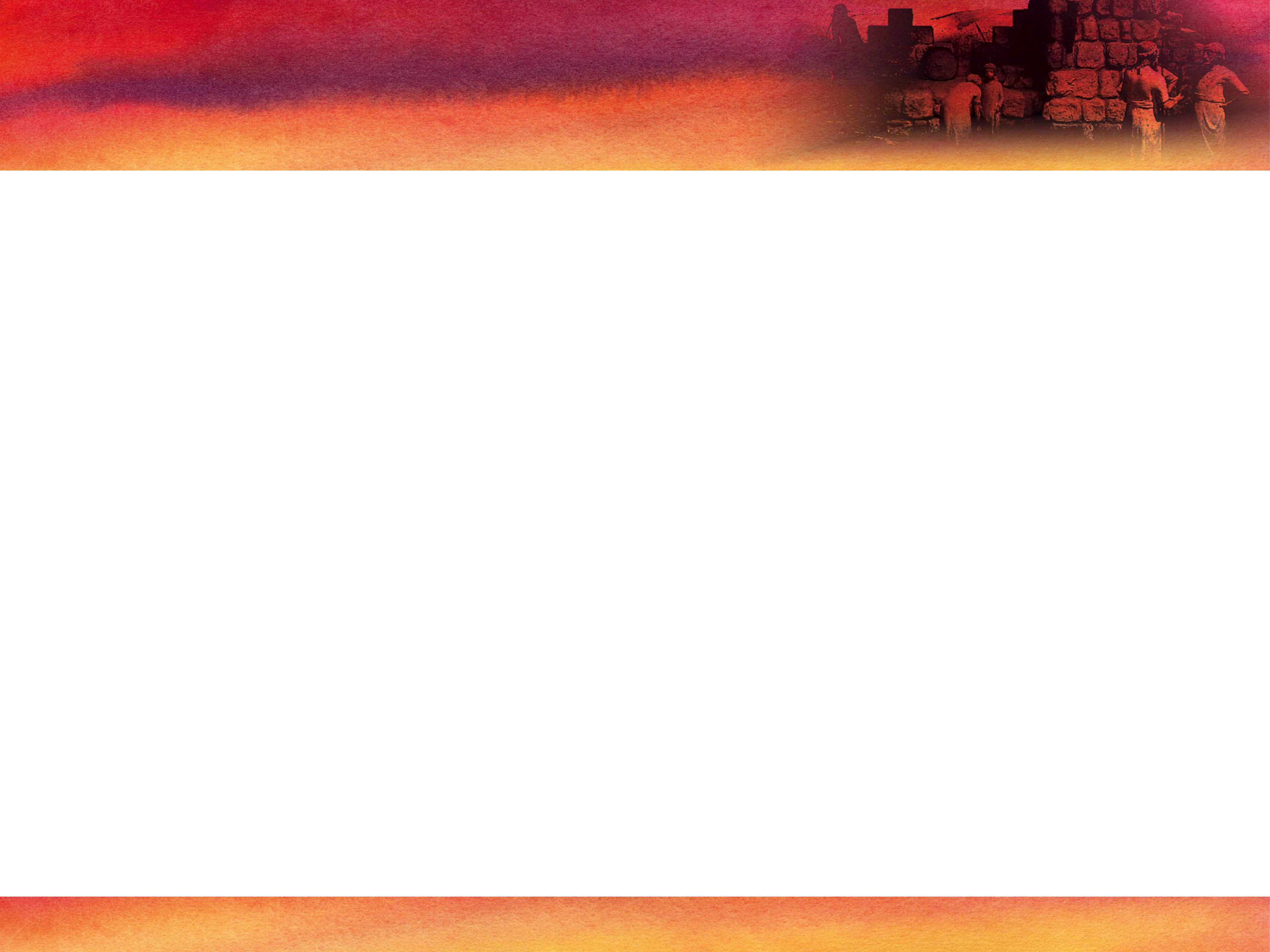 Kingdom building…
…acts for justice

The response (v6-13a) – Nehemiah’s
Anger
Reflection
Confrontation
Community action
Recognition of responsibility
Solution proposed
Call to covenant
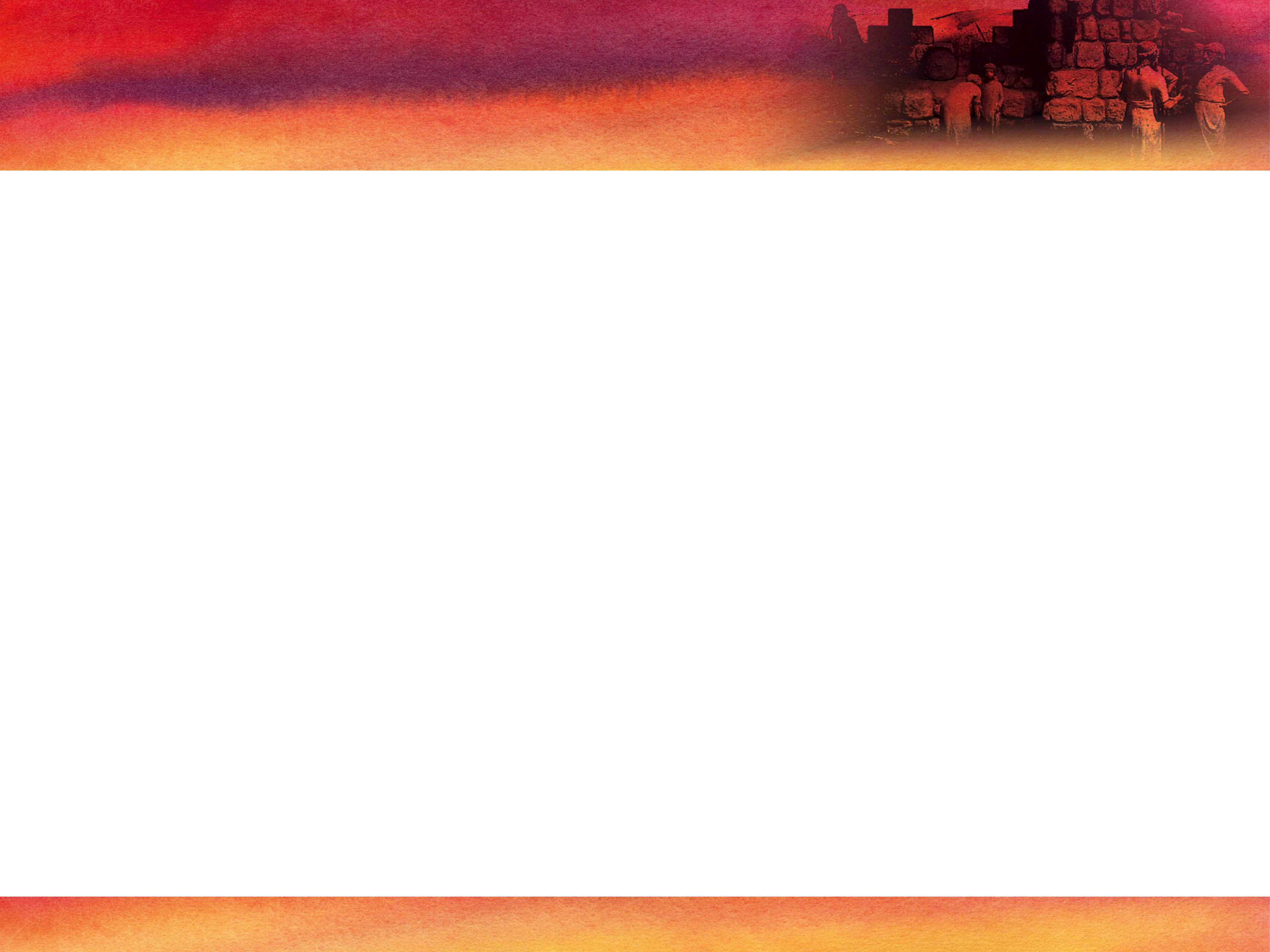 Kingdom building…
…acts for justice

The response (v6-13a) – The wrongdoers’
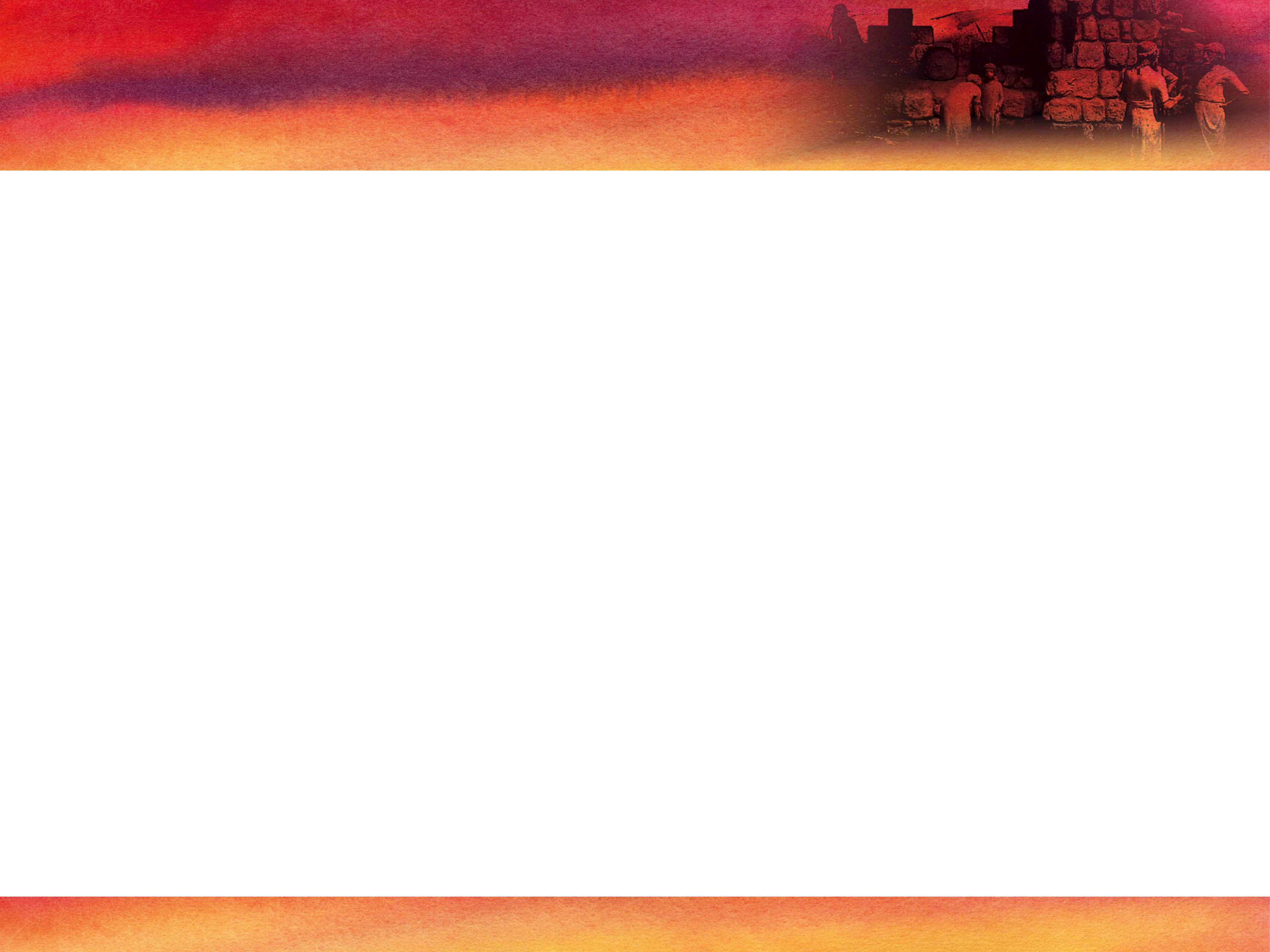 Kingdom building…
…acts for justice

The response (v6-13a) – The wrongdoers’
Recognition of wrongdoing
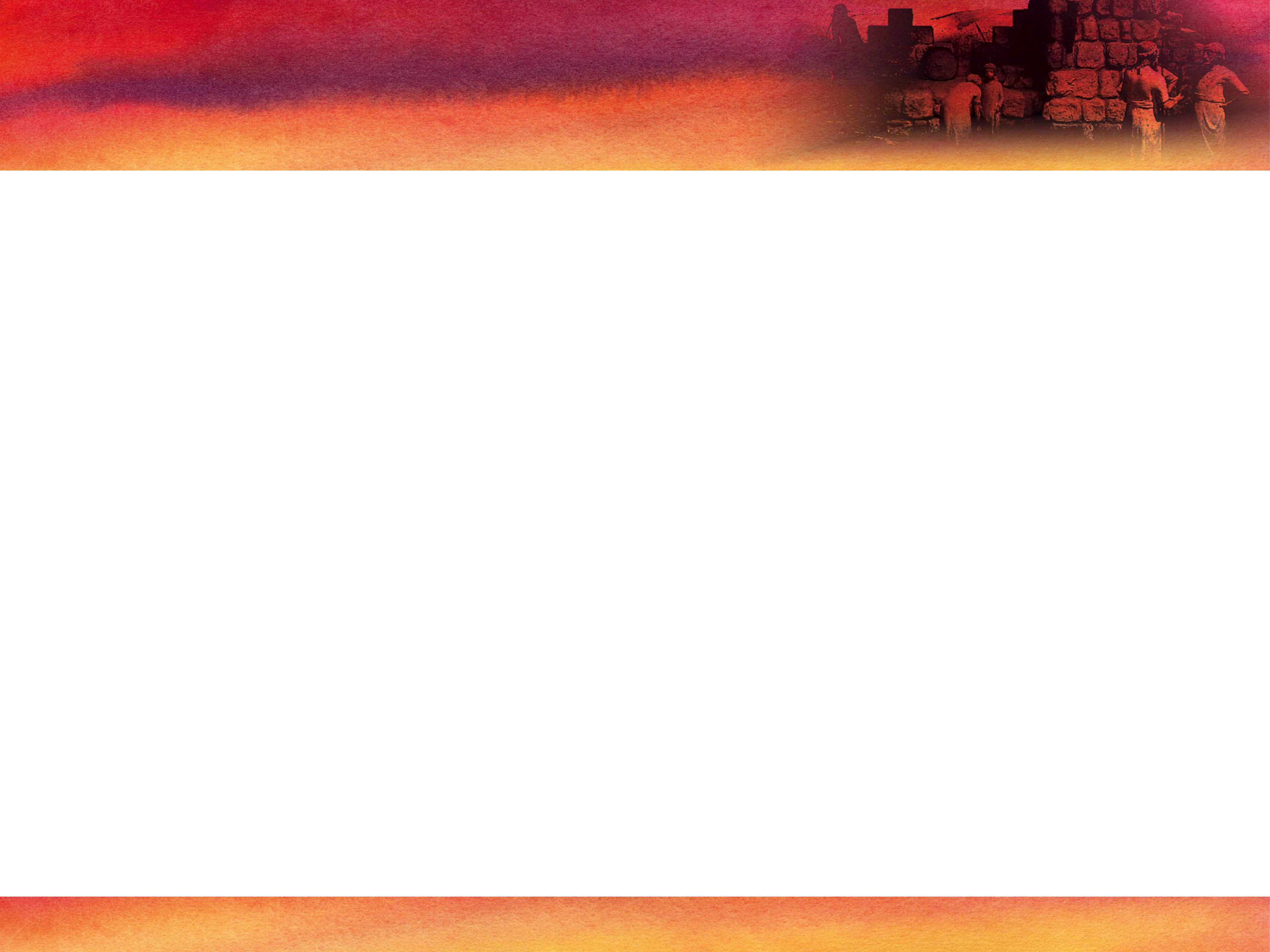 Kingdom building…
…acts for justice

The response (v6-13a) – The wrongdoers’
Recognition of wrongdoing
Promise of reparation and obedience
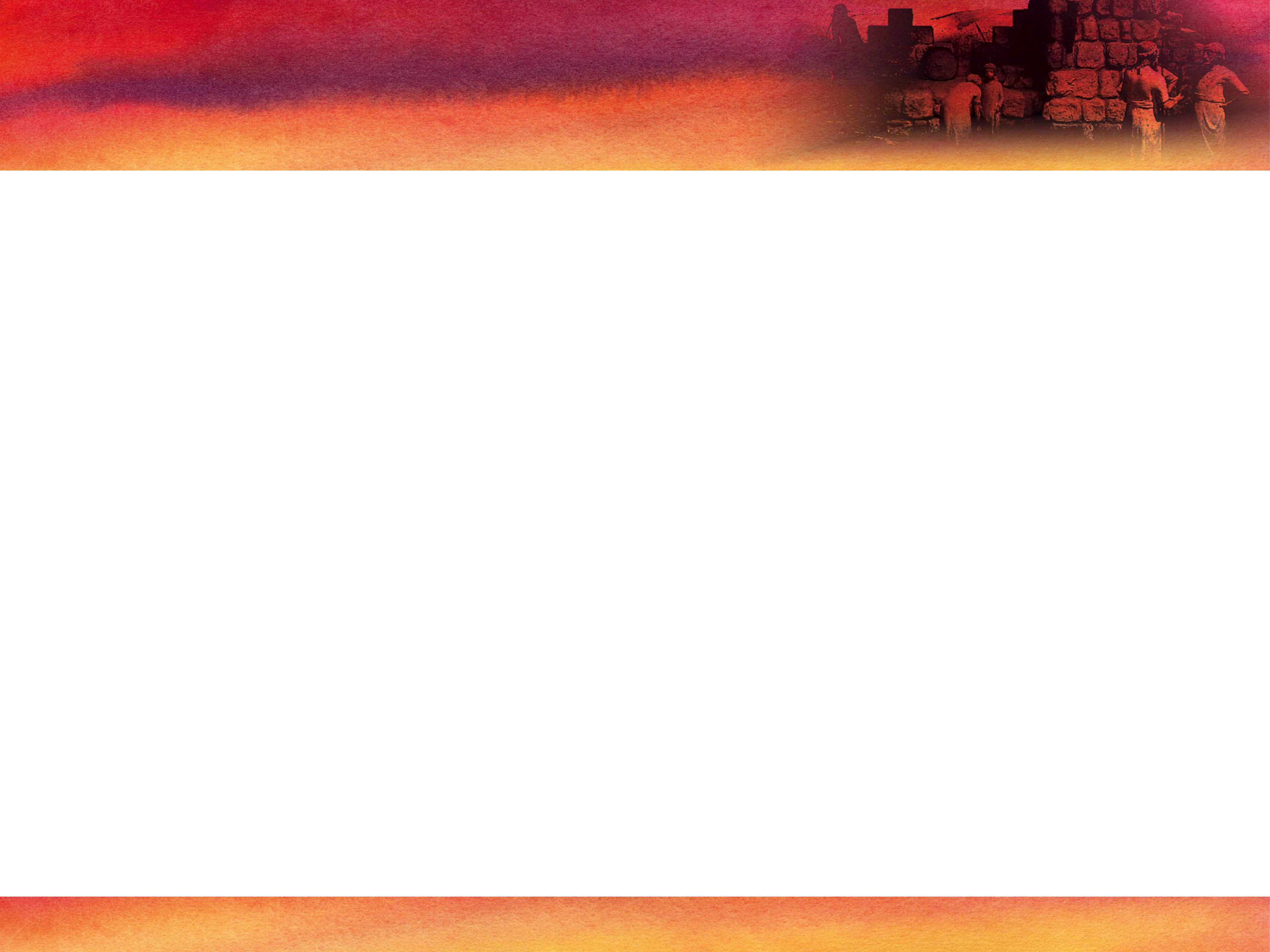 Kingdom building…
…acts for justice

The response (v6-13a) – The wrongdoers’
Recognition of wrongdoing
Promise of reparation and obedience
Praise
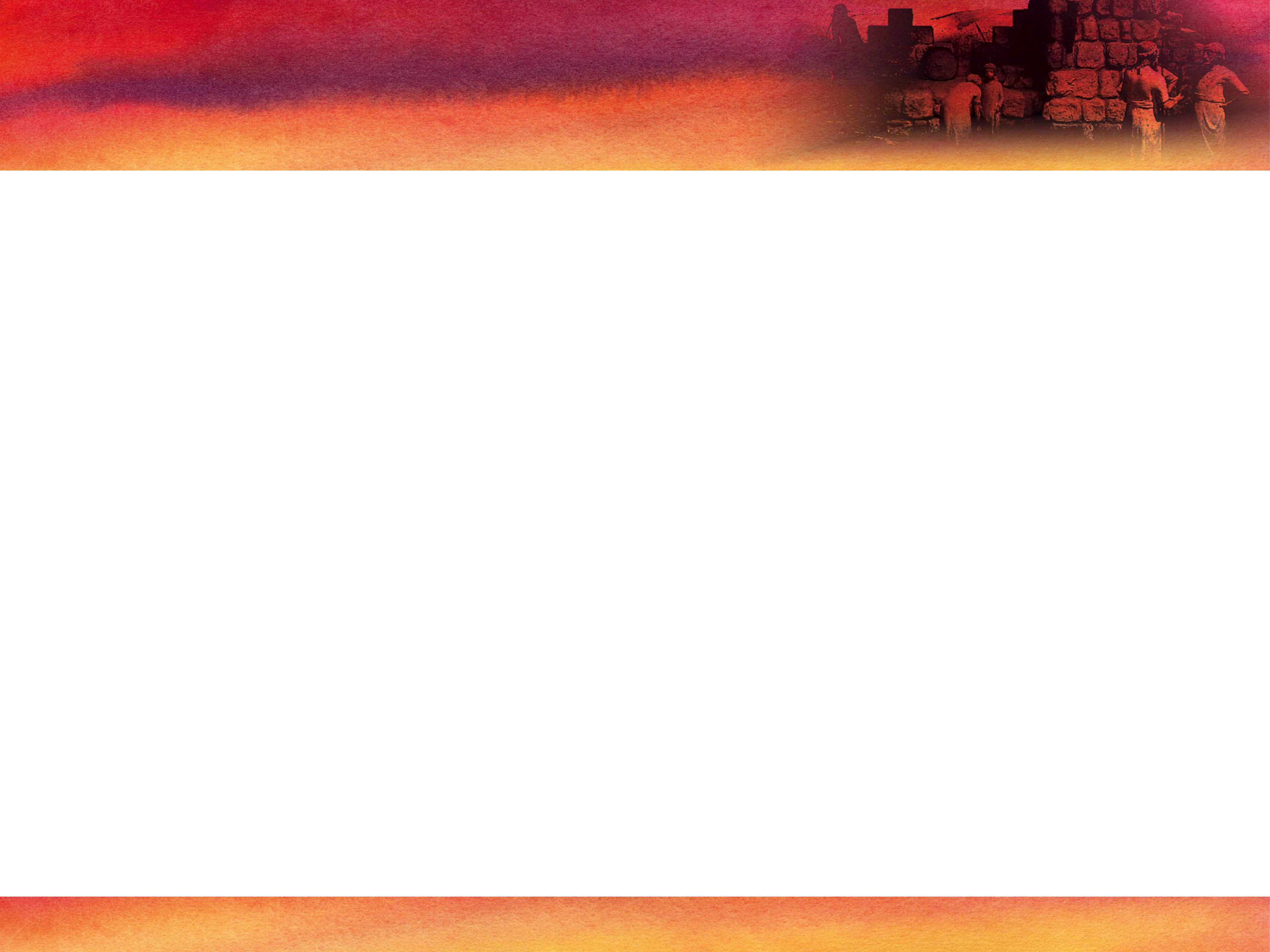 Kingdom building…
…acts for justice

The response (v6-13a) – Ours…?
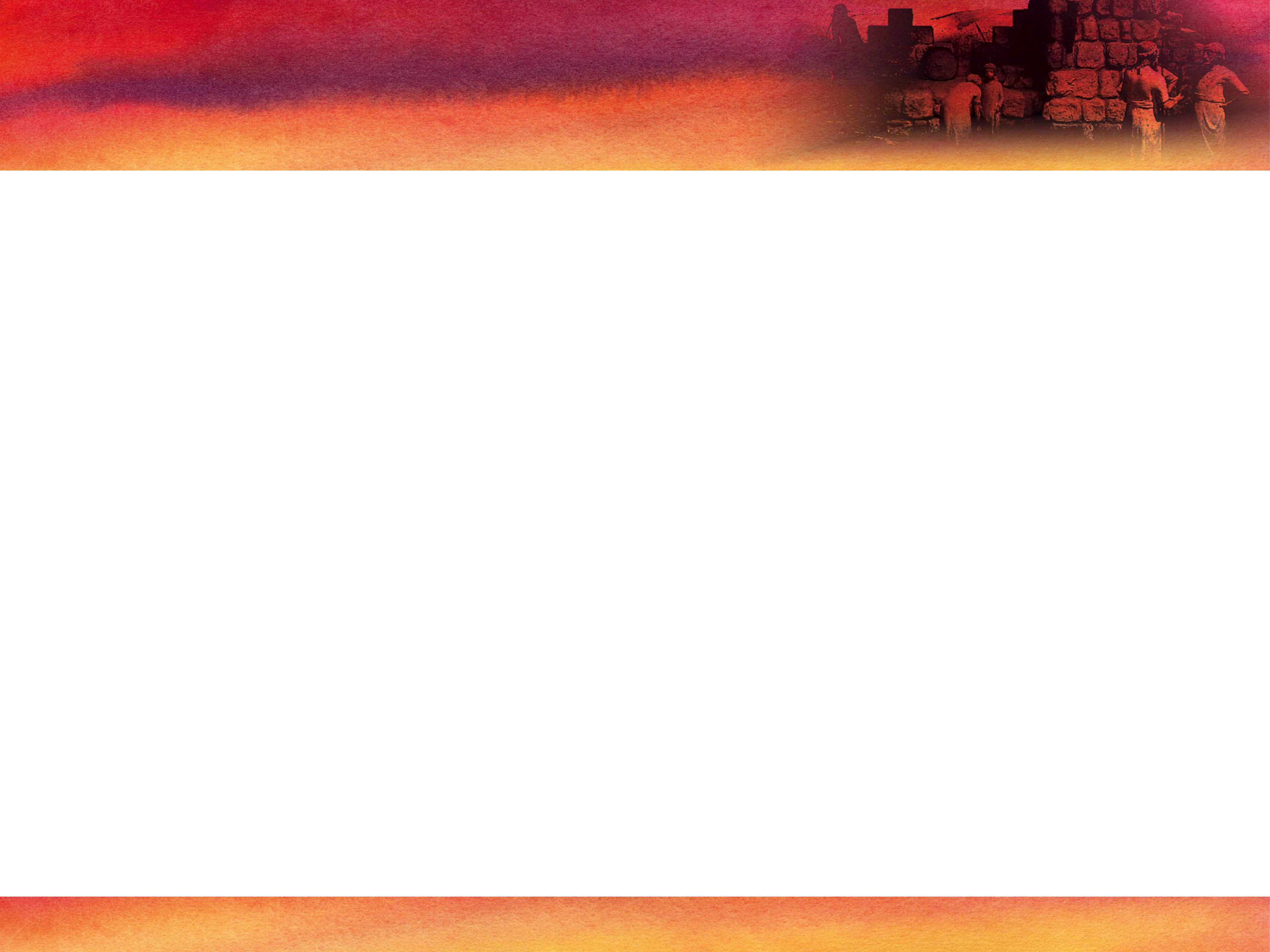 Kingdom building…
…acts for justice

The response (v6-13a) – Ours…?

Do we feel it?…
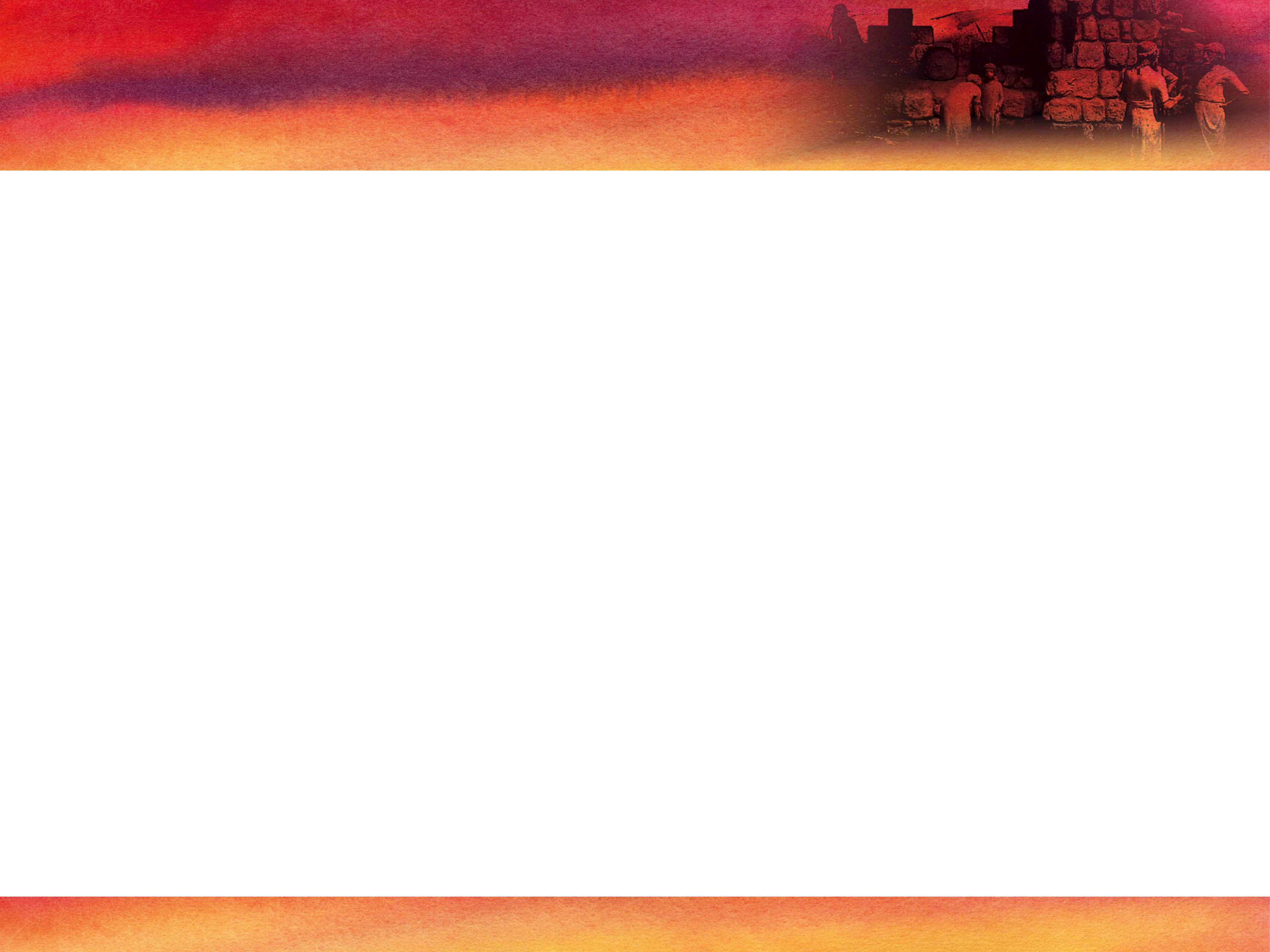 Kingdom building…
…acts for justice

The example (v13b-19)
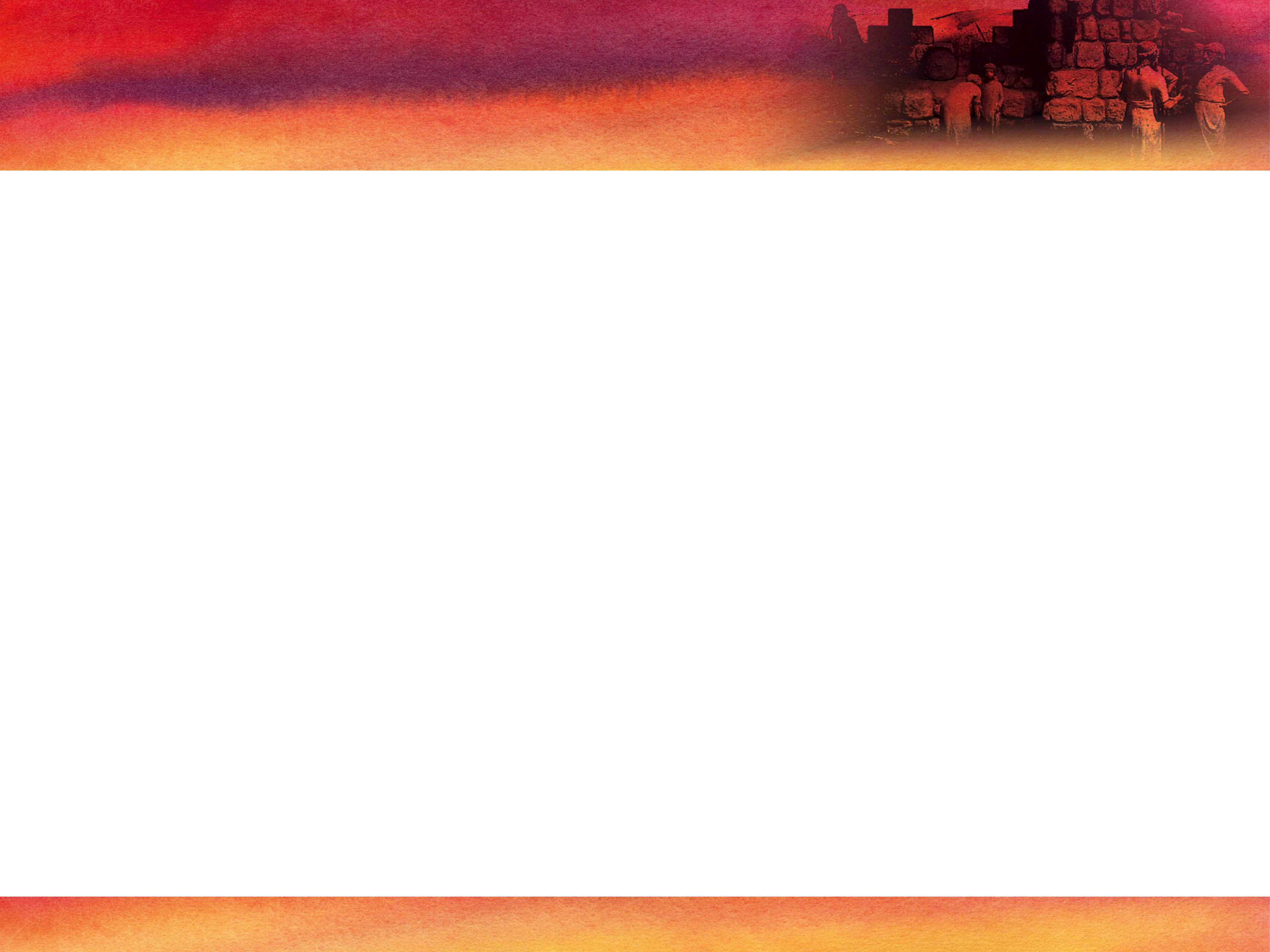 Kingdom building…
…acts for justice

The example (v13b-19) – the people’s
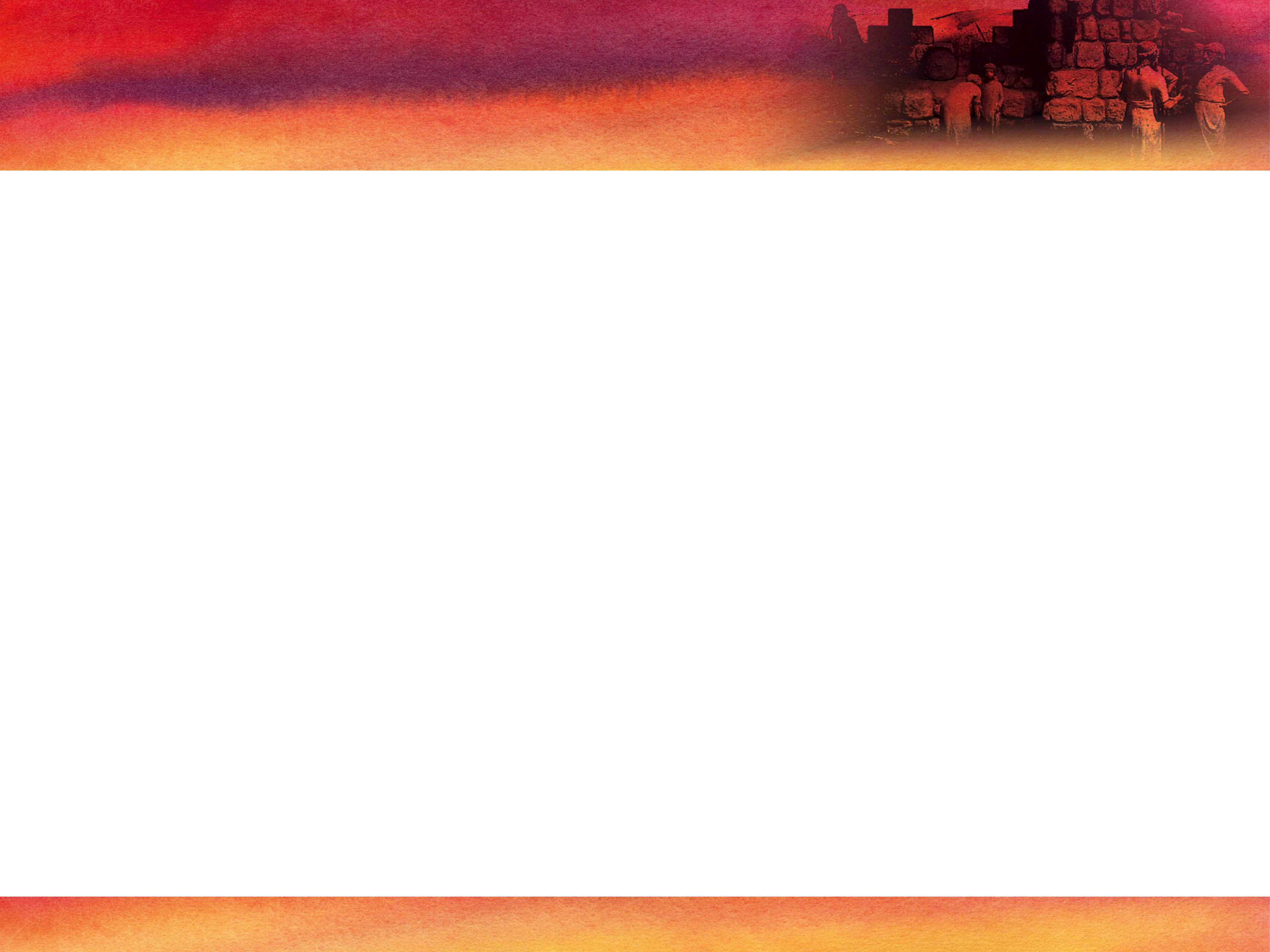 Kingdom building…
…acts for justice

The example (v13b-19) – the people’s

“… the people did as they had promised.”
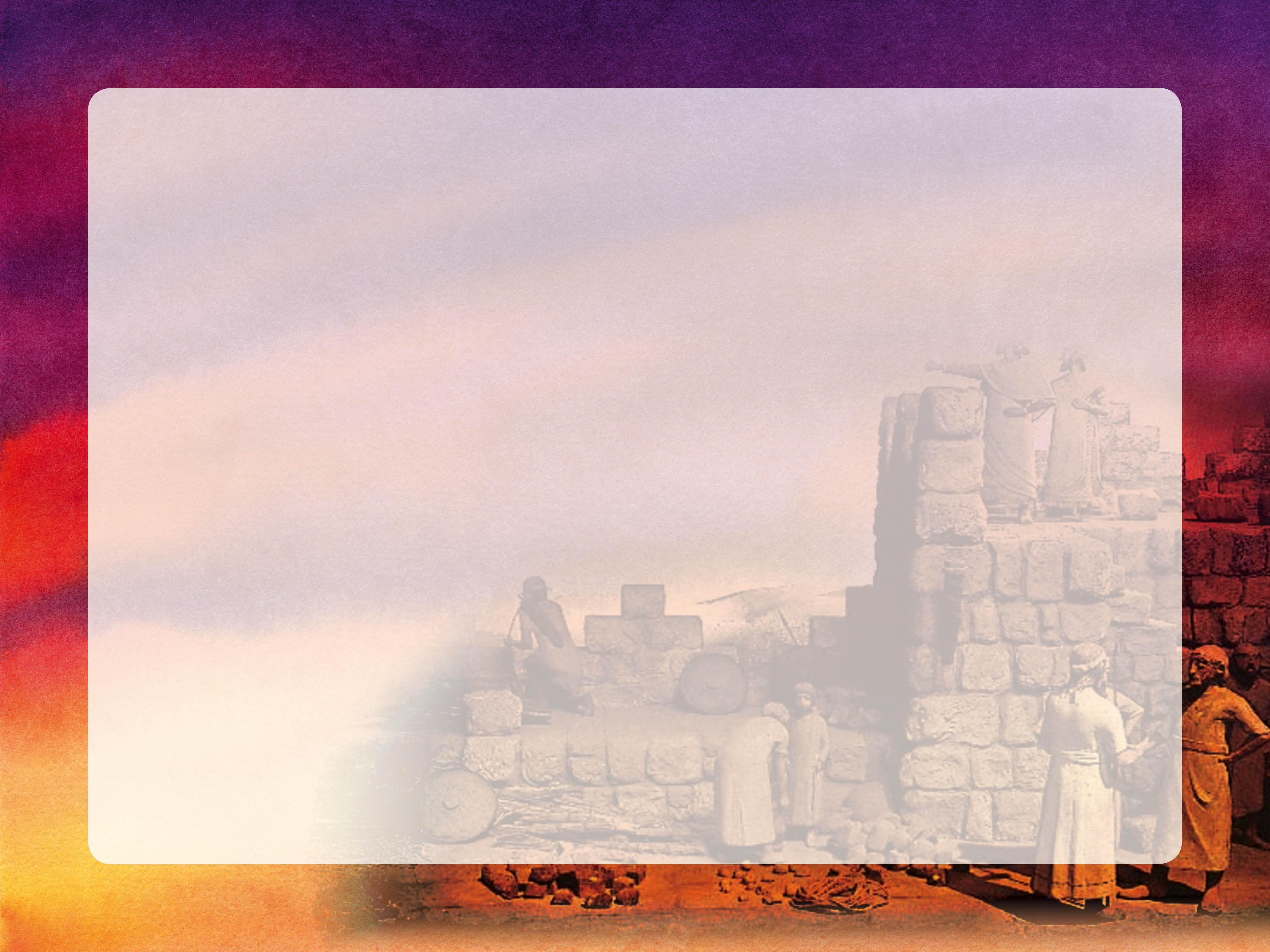 “The greatest single cause of atheism in the world today is Christians: who acknowledge Jesus with their lips, walk out the door, and deny Him by their lifestyle. That is what an unbelieving world simply finds unbelievable.”

Brennan Manning
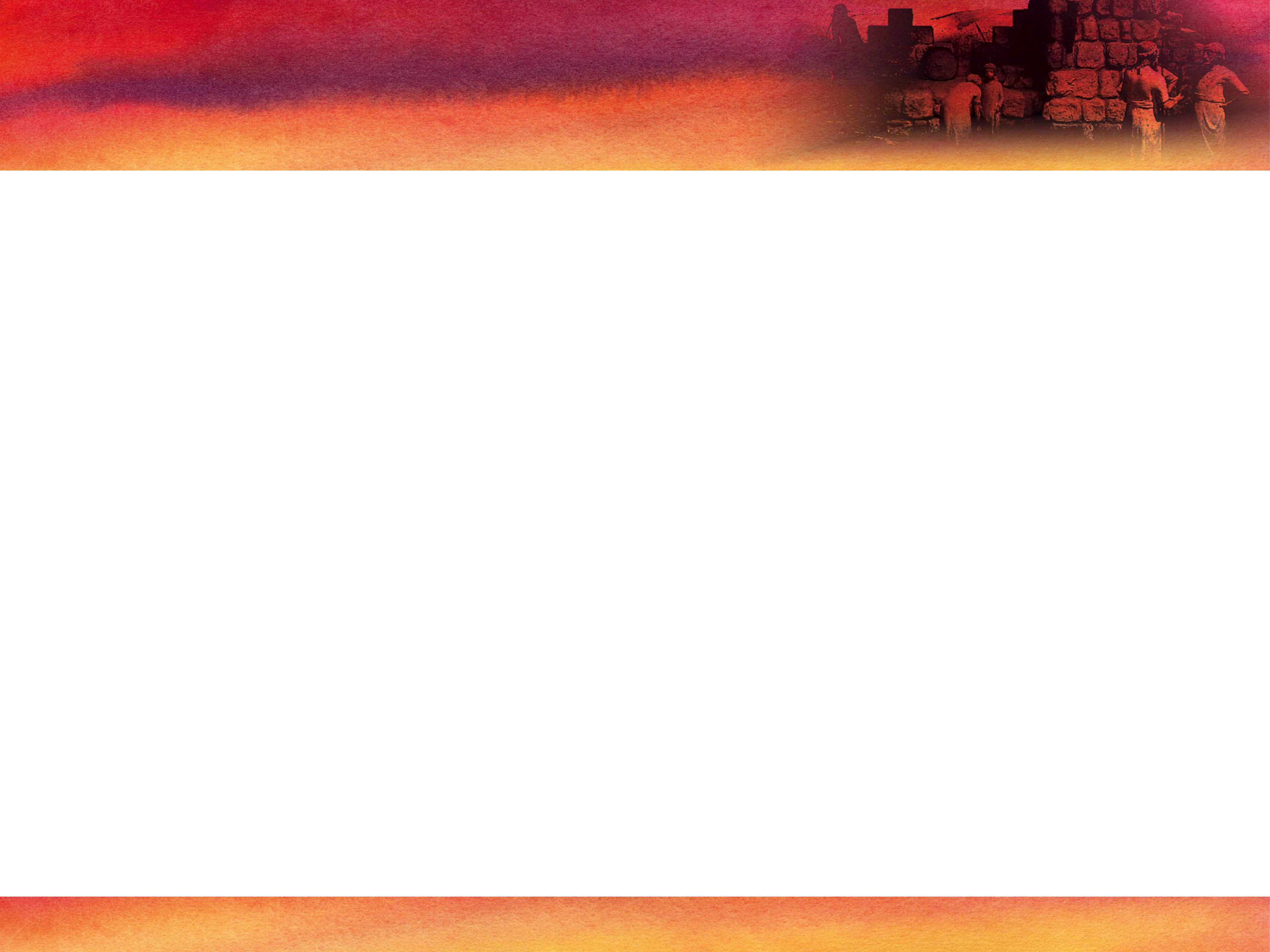 Kingdom building…
…acts for justice

The example (v13b-19) – Nehemiah’s
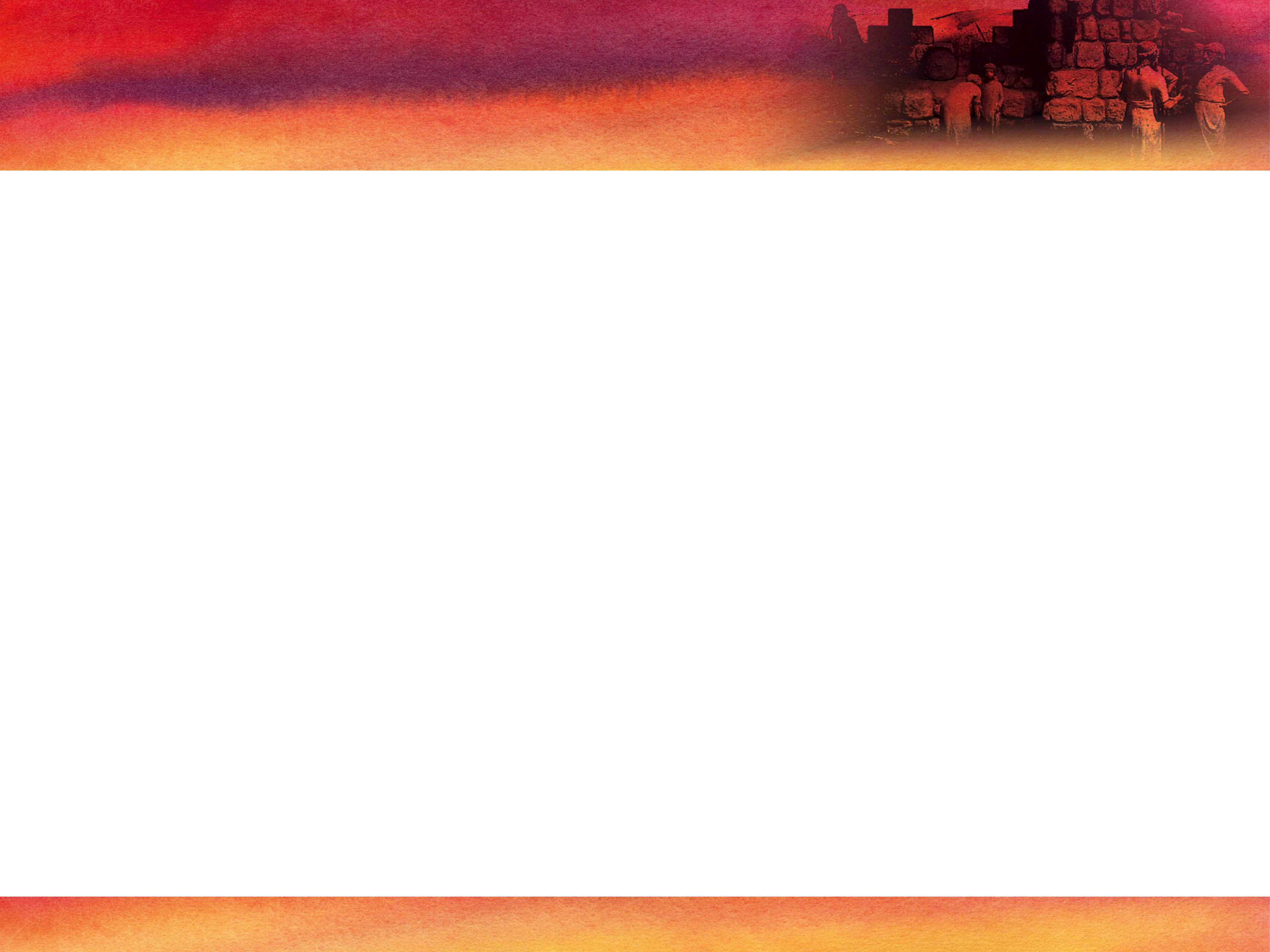 Kingdom building…
…acts for justice

The example (v13b-19) – Nehemiah’s
Integrity
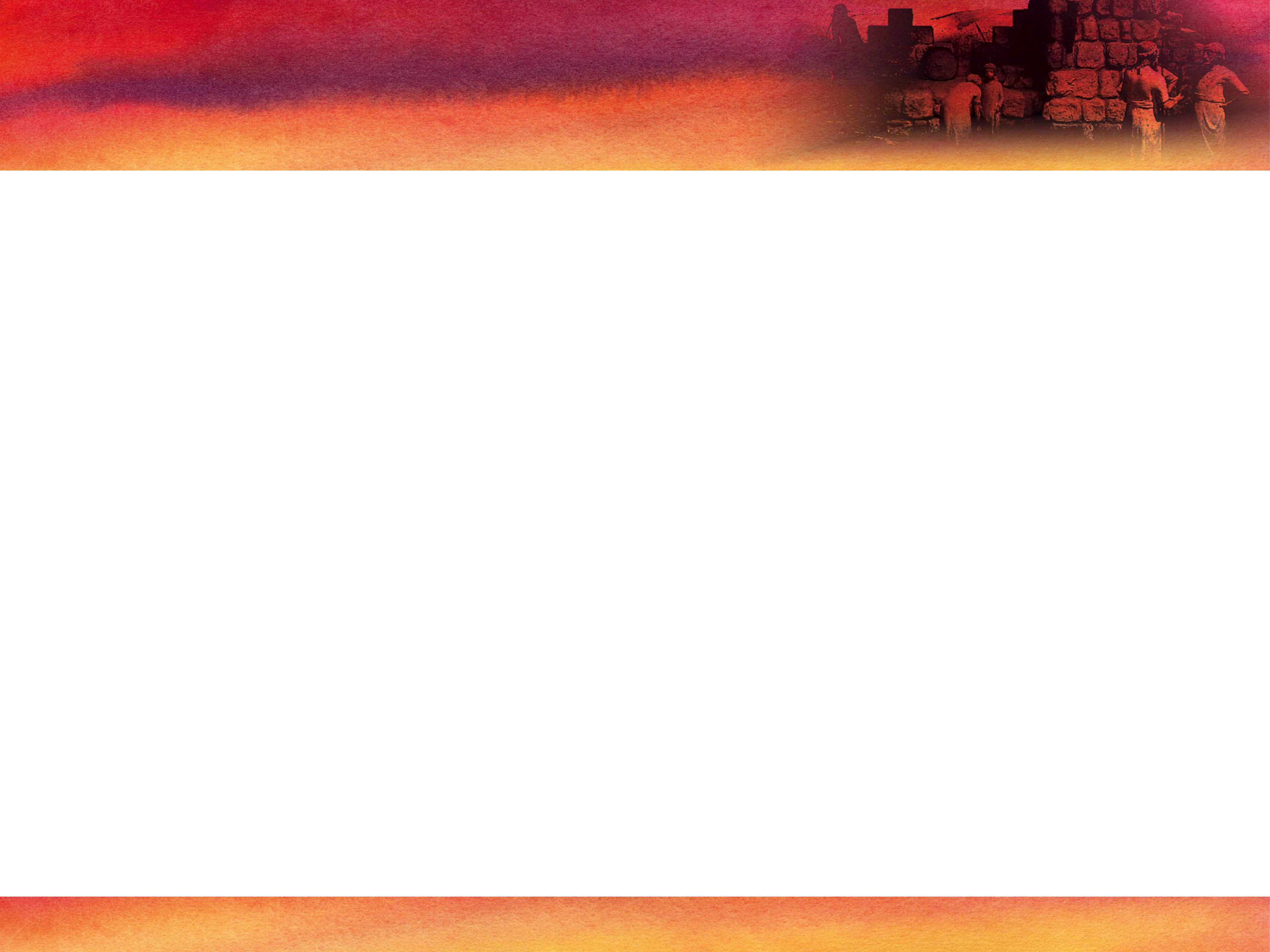 Kingdom building…
…acts for justice

The example (v13b-19) – Nehemiah’s
Integrity
Devotion
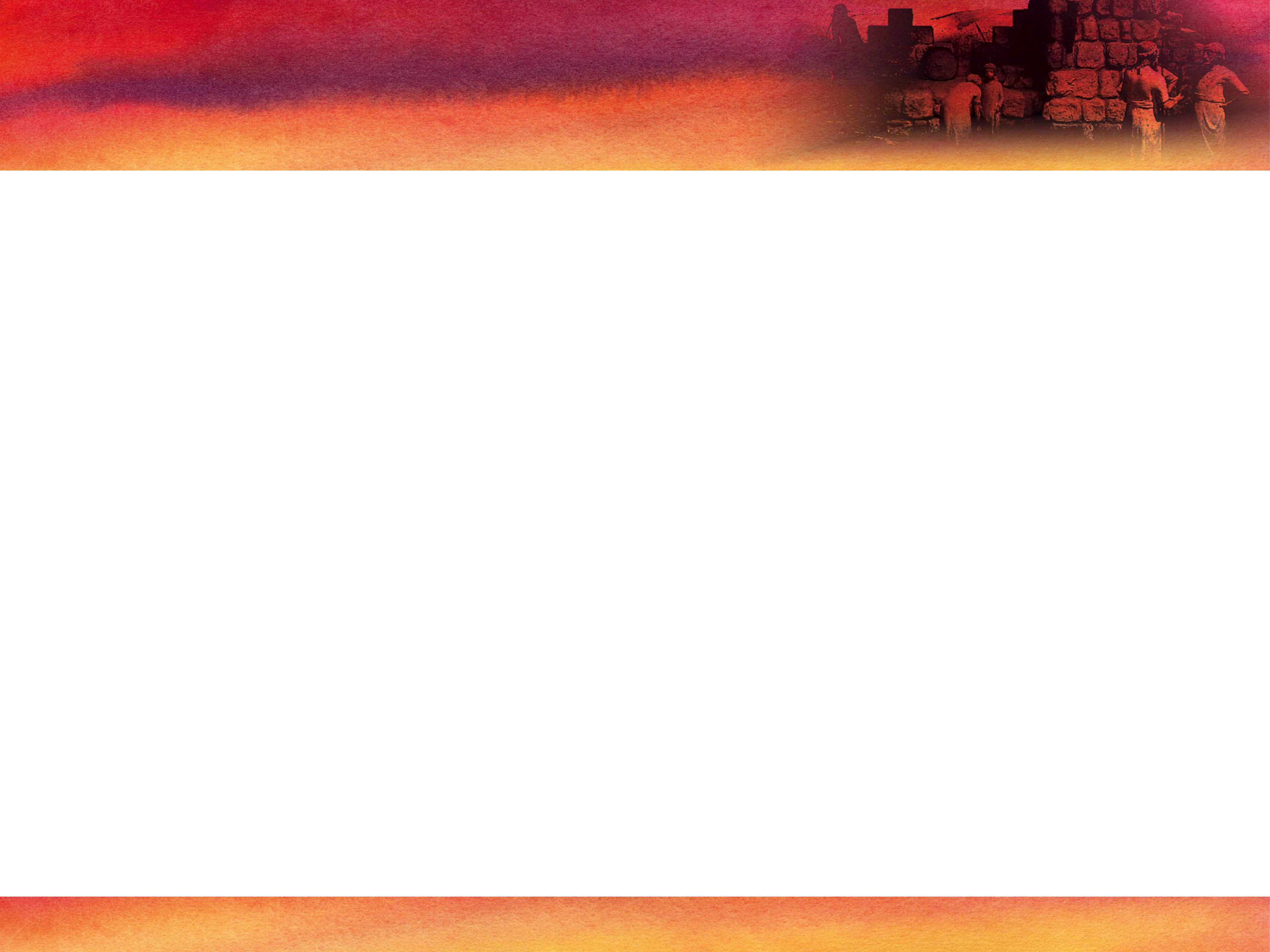 Kingdom building…
…acts for justice

The example (v13b-19) – Nehemiah’s
Integrity
Devotion
Hospitality and generosity
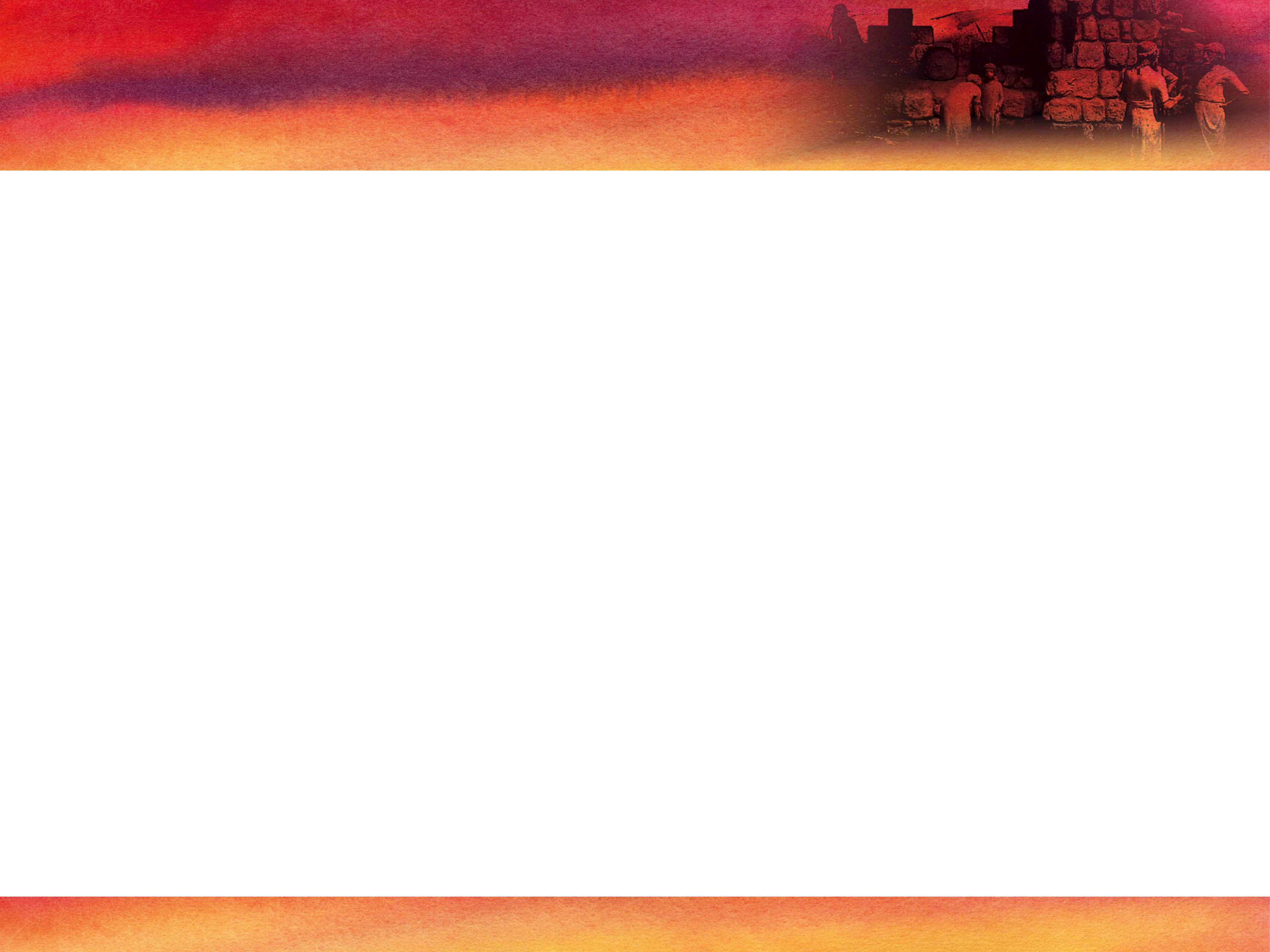 Kingdom building…
…acts for justice

The example (v13b-19) – Nehemiah’s
Integrity
Devotion
Hospitality and generosity
ACTION!
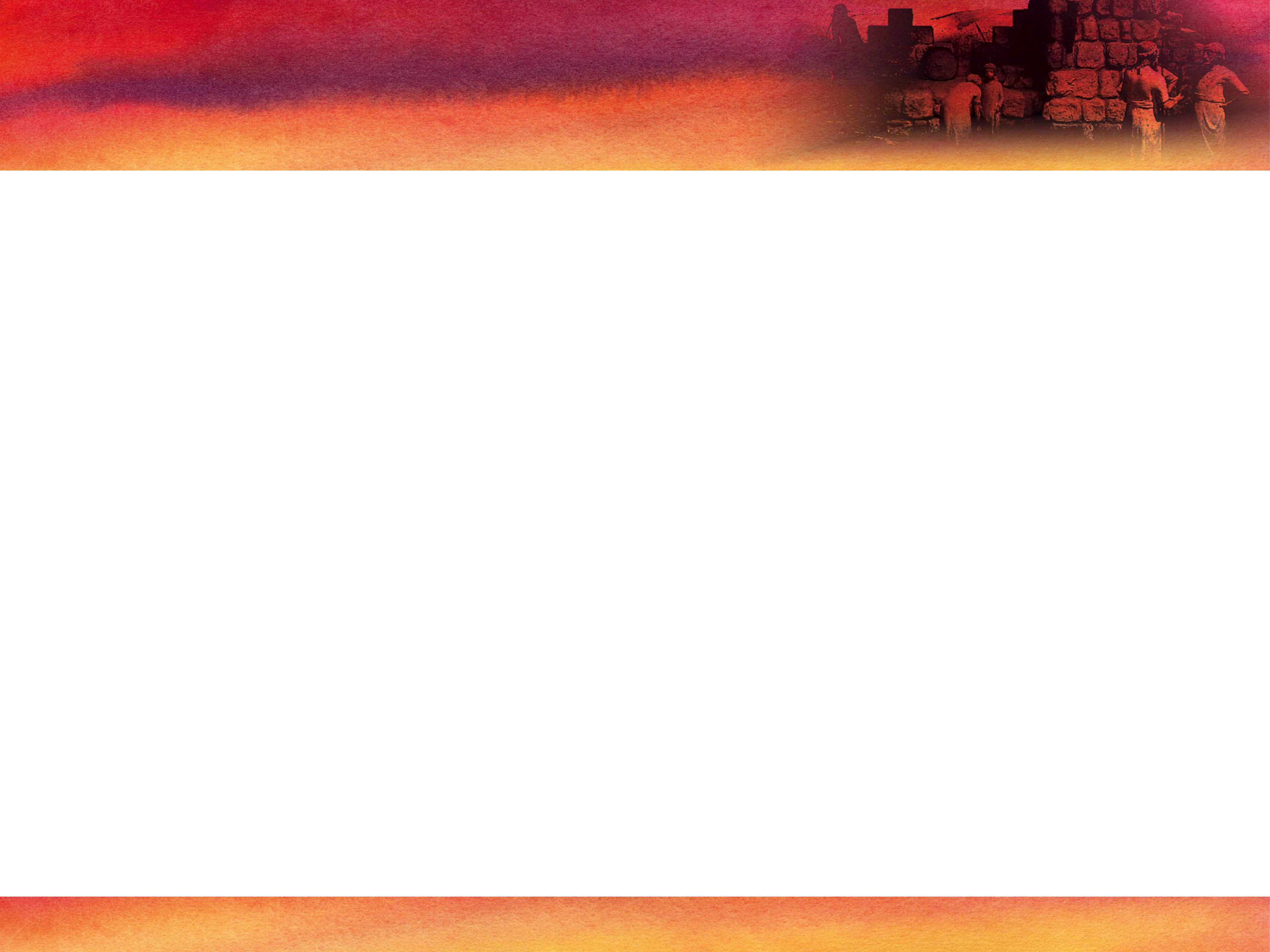 Kingdom building…
…acts for justice

The example (v13b-19) – Ours…?
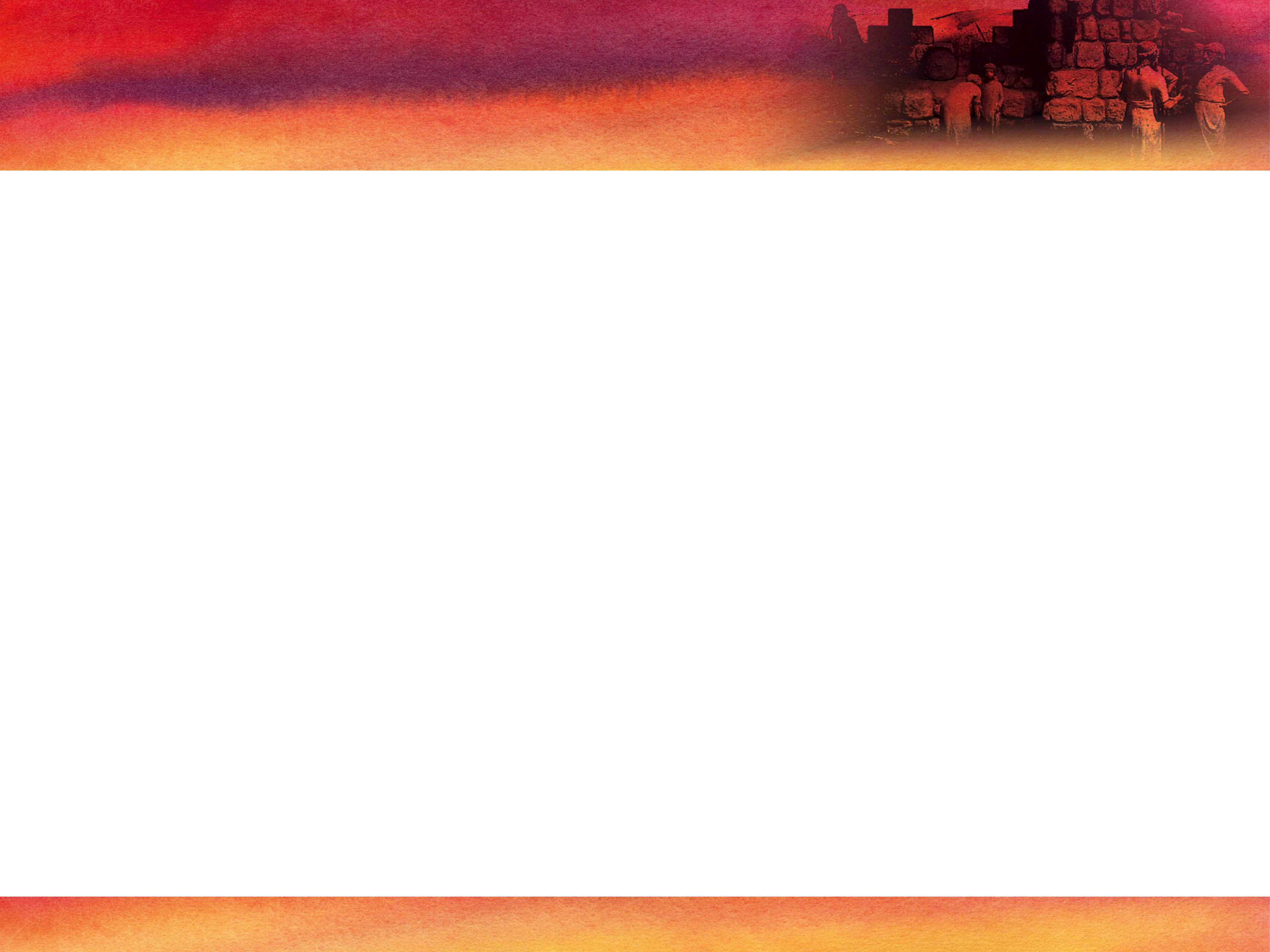 Kingdom building…
…acts for justice

The example (v13b-19) – Ours…?

Do we do it?
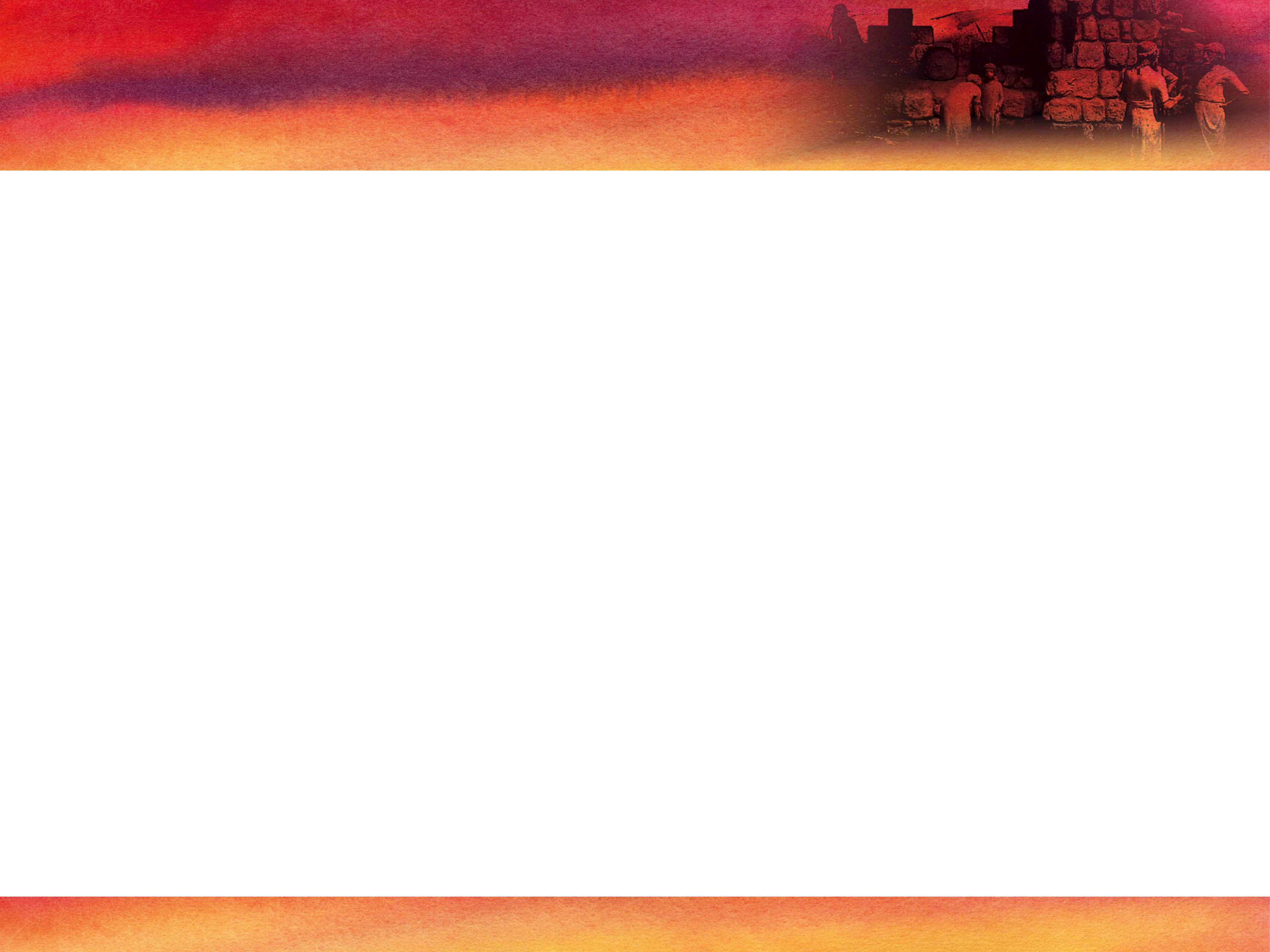 Kingdom building…
…acts for justice
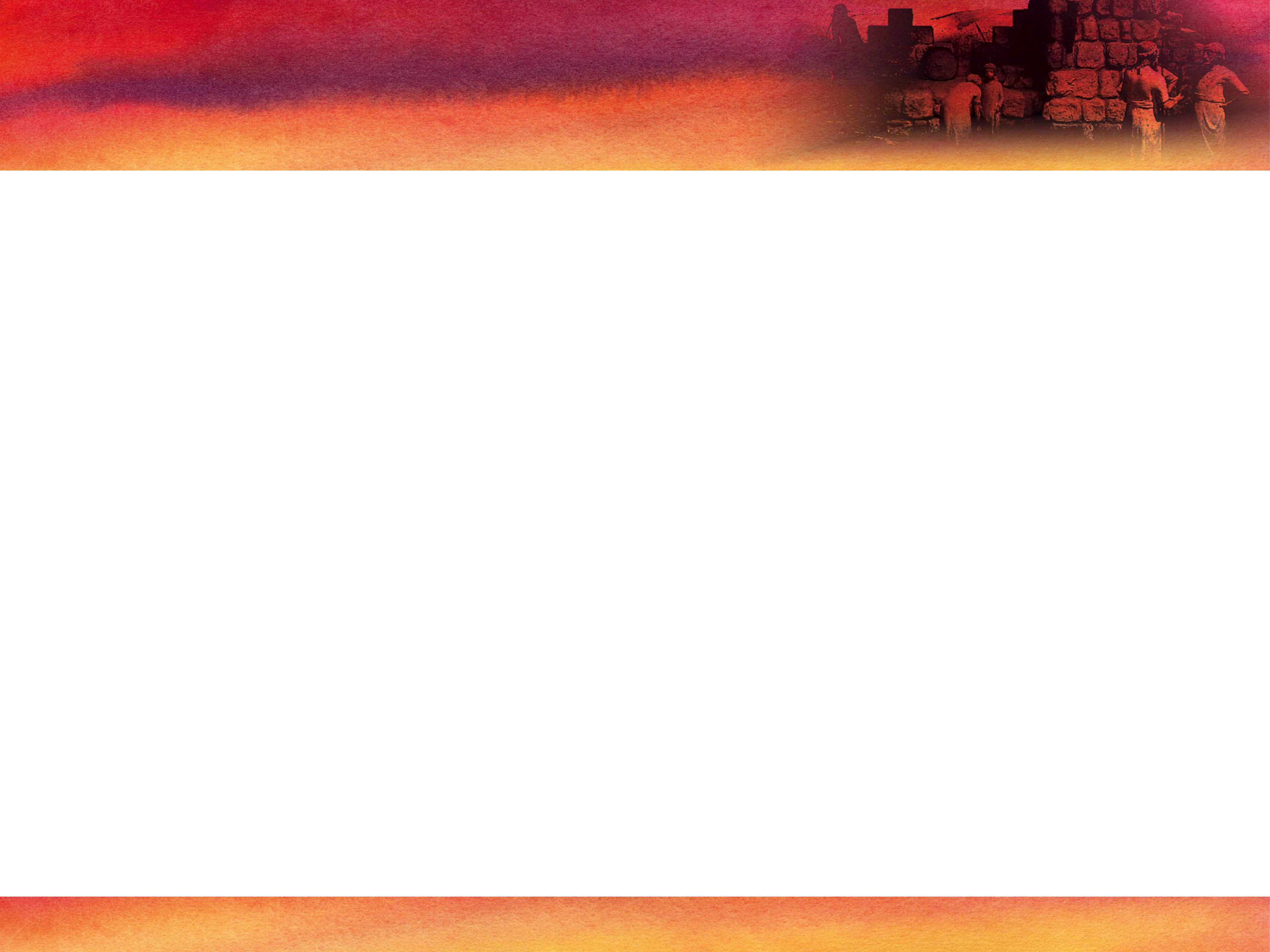 Kingdom building…
…acts for justice

The outcry (v1-5)… 
Listen to it!
Hear it!
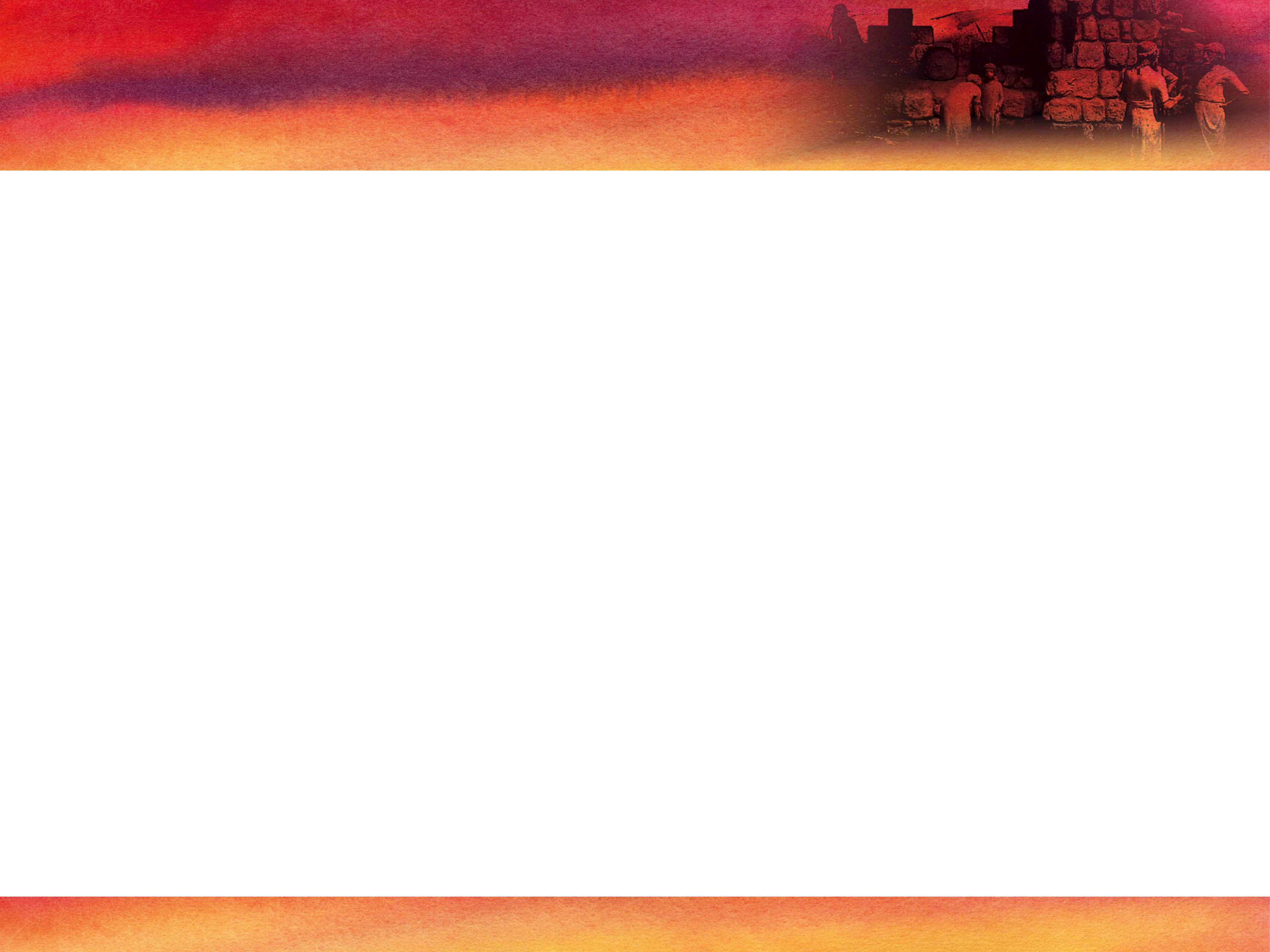 Kingdom building…
…acts for justice

The response (v6-13a)…
 Feel it!
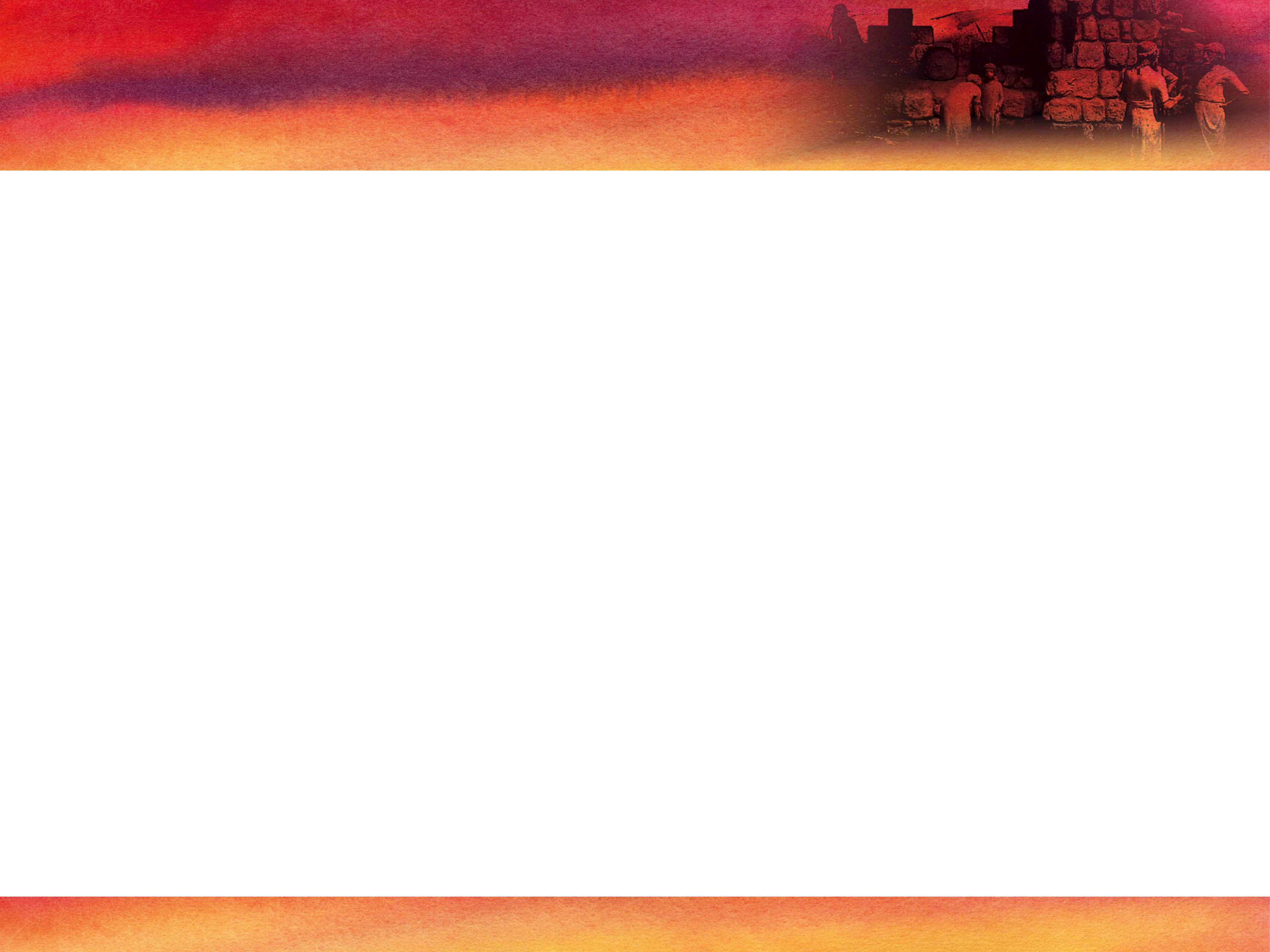 Kingdom building…
…acts for justice

The example (v13b-19)…
 Do it!
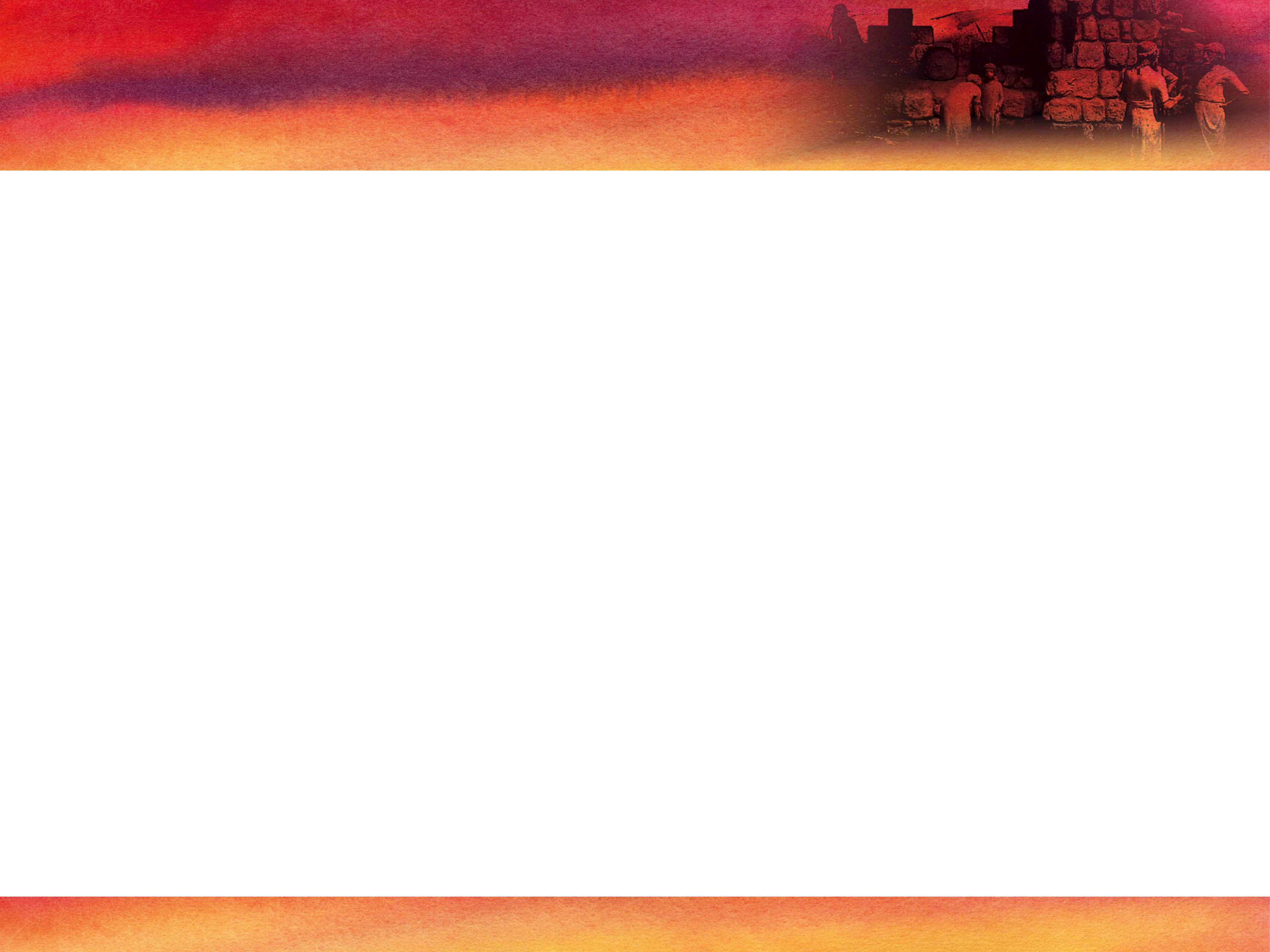 Kingdom building…
…acts for justice

Do it!...

What could you do?
What could we do?
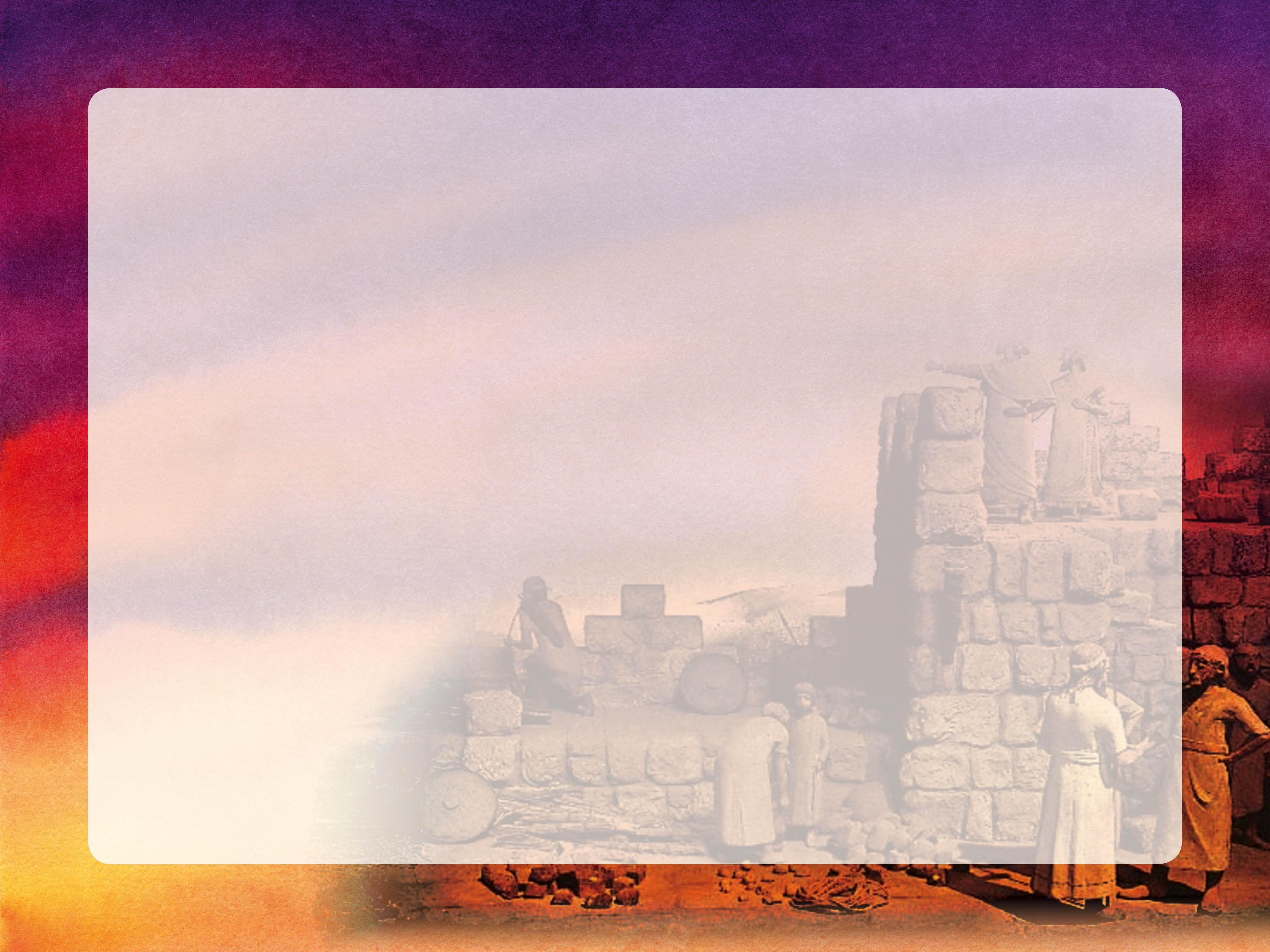 “What does the Lord require of you?
To act justly and to love mercy and to walk humbly with your God.”

Micah 6:8